Evidence územního plánování a aktuální stav NGÚP
Odbor územního plánování ve spolupráci se sekcí informačních technologií

Školení on-line, 27. května 2025
Program jednání
Aktuální stav legislativy – bypass a prodloužení přechodného období na úseku územního plánování
Aktuální stav funkcionalit zajišťovaných NGÚP v přechodném období
Evidence územního plánování
Příručky k NGÚP
Diskuze a dotazy
Aktuální stav legislativy – bypass a prodloužení přechodného období na úseku územního plánování
Zákonem č. 437/2024 Sb. stanoveno přechodné období na úseku územního plánování pouze do 30. června 2025
S ohledem na aktuální stav projektu realizace NGÚP činí ministerstvo potřebné kroky k prodloužení přechodného období do 30. června 2026 (změna SZ součástí sněmovního tisku č. 883/3, senátní tisk č. 99 – aktuální stav projednávání zde) 
Materiál byl schválen PSP 23.4.2025, PSP postoupila návrh zákona Senátu 13.5.2025
Povinné funkcionality v přechodném období
Kontrolní nástroje k jednotnému standardu ÚPD, ZÚ, ÚOSÚ, ÚOAÚ a strojově čitelnému formátu ÚS
Zásady územního rozvoje
Probíhá testování kontrolního nástroje
Dočasně zajištěno formou ruční kontroly pracovníky OÚP MMR
Územní plán
Nasazeno pro EsriShapefile
Probíhá testování verze validátoru pro DXF
Ruční kontrolu formátu DXF nemůže OÚP MMR garantovat, proto nelze vydat „náhradní“ potvrzení 
Regulační plán, vymezení zastavěného území, územní opatření, územní studie
Nasazeno pro EsriShapefile
Probíhá testování verzí validátorů pro DXF (RP, ÚS)
Pro verzi DXF dočasně zajištěno formou ruční kontroly pracovníky OÚP MMR
Povinné funkcionality v přechodném období
Metodická podpora ke kontrolním nástrojům
K zásadám územního rozvoje zveřejněny:
Vzorová geodatabáze a styly pro ArcGIS Pro
Vzorová struktura JVF ZUR
Příklad zpracování ZÚR v JS v ArcGIS Pro
Příklad zpracování ZÚR v JVF ZÚR
Ke každému typu dokumentace (vyjma ZÚR) zveřejněny:
Vzorové struktury a styly pro ArcGIS Pro
Vzorové struktury a styly pro QGIS
Vzorové struktury ESRI Shapefile
Vzorový metadatový soubor a popis jeho struktury
Pro územní plány zveřejněny dále:
Metodický pokyn k jednotnému standardu
Katalog standardizovaných jevů
Python skripty pro hromadný export dat z prostředí QGIS
Návod na změnu bitové hloubky rastrových výkresů
https://mmr.gov.cz/cs/ministerstvo/stavebni-pravo/stanoviska-a-metodiky/uzemni-planovani/9-zakon-c-283-2021-sb/8-jednotny-standard
Uživatelská příručka ke kontrolnímu nástroji
https://uzemniplanovani.gov.cz/uzivatelska-prirucka
Povinné funkcionality 
v přechodném období
Seznam oprávněných investorů
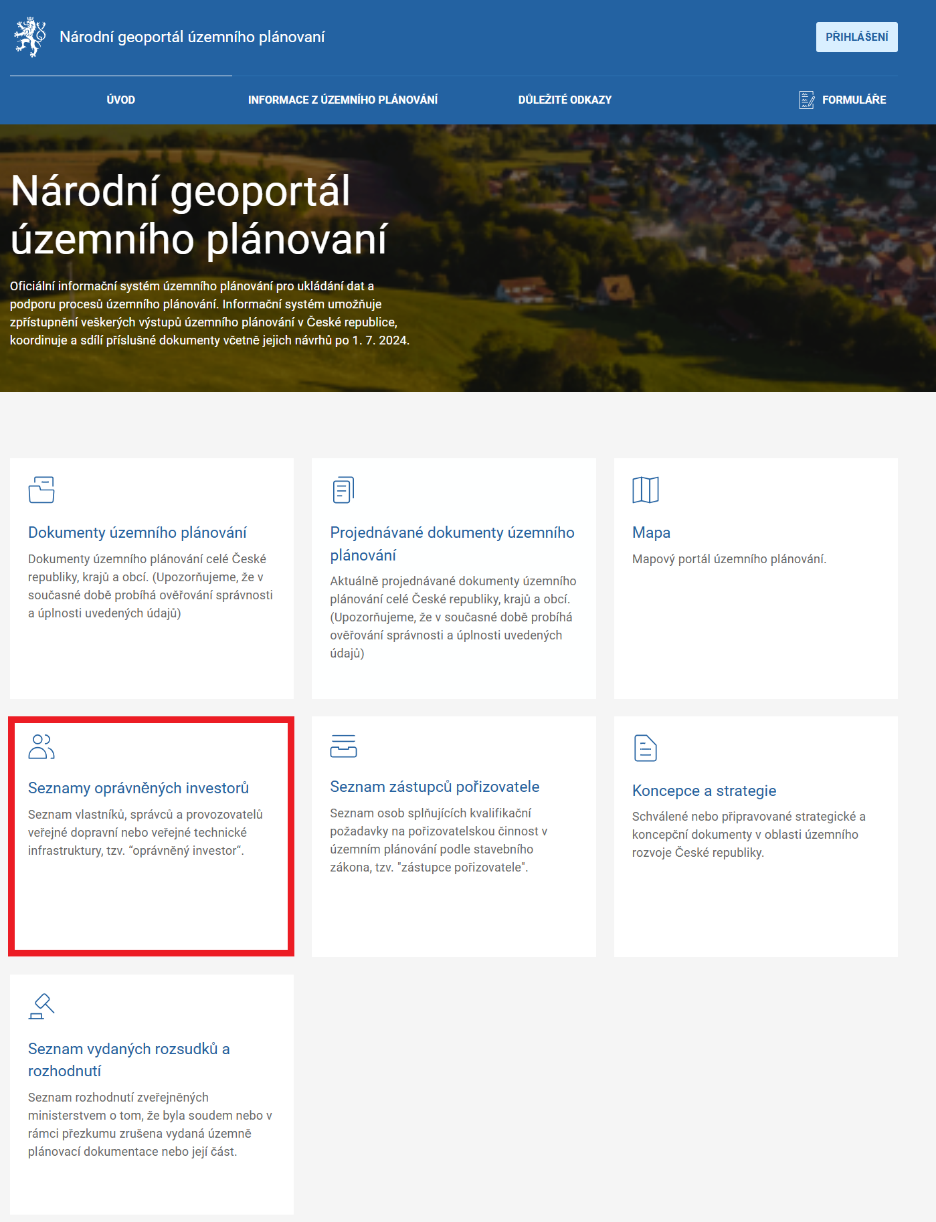 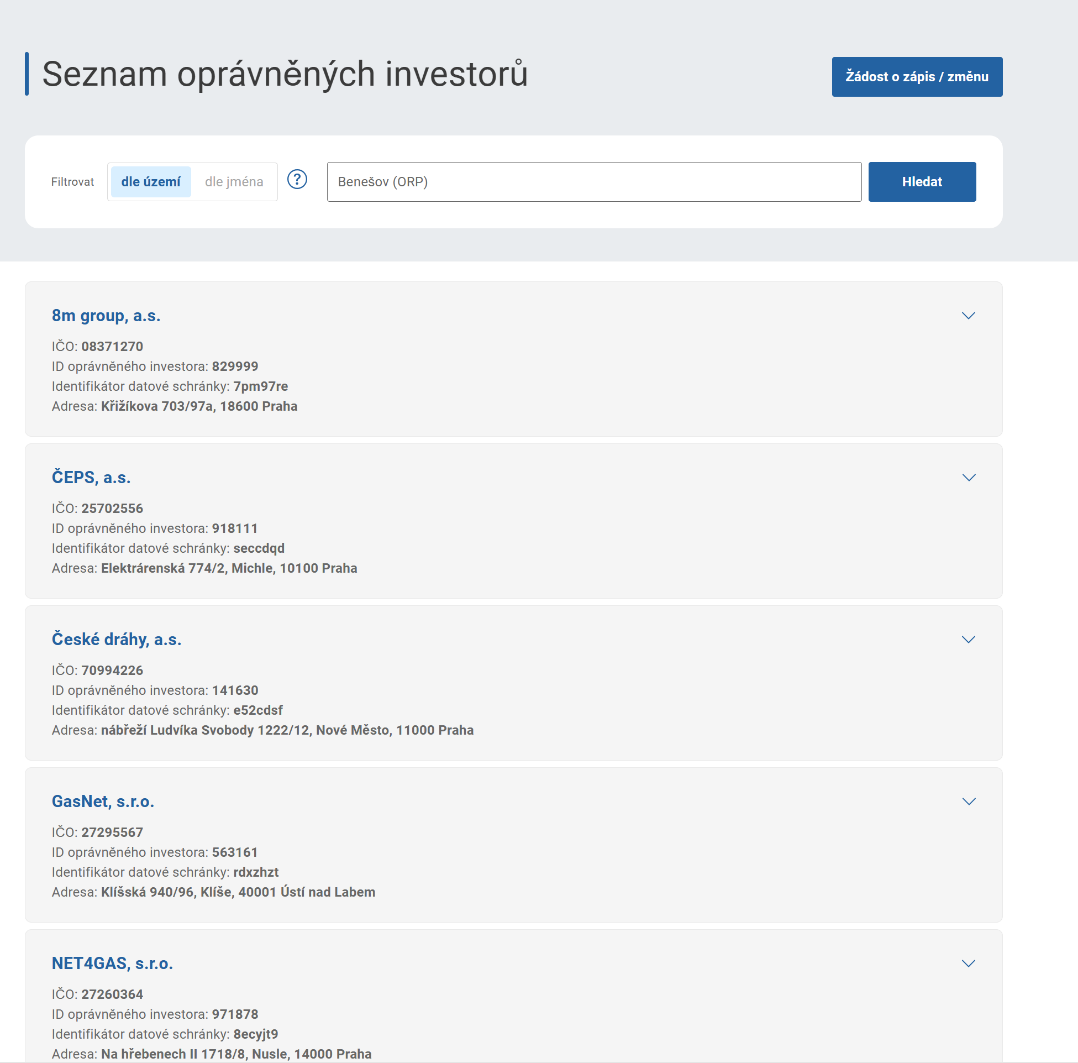 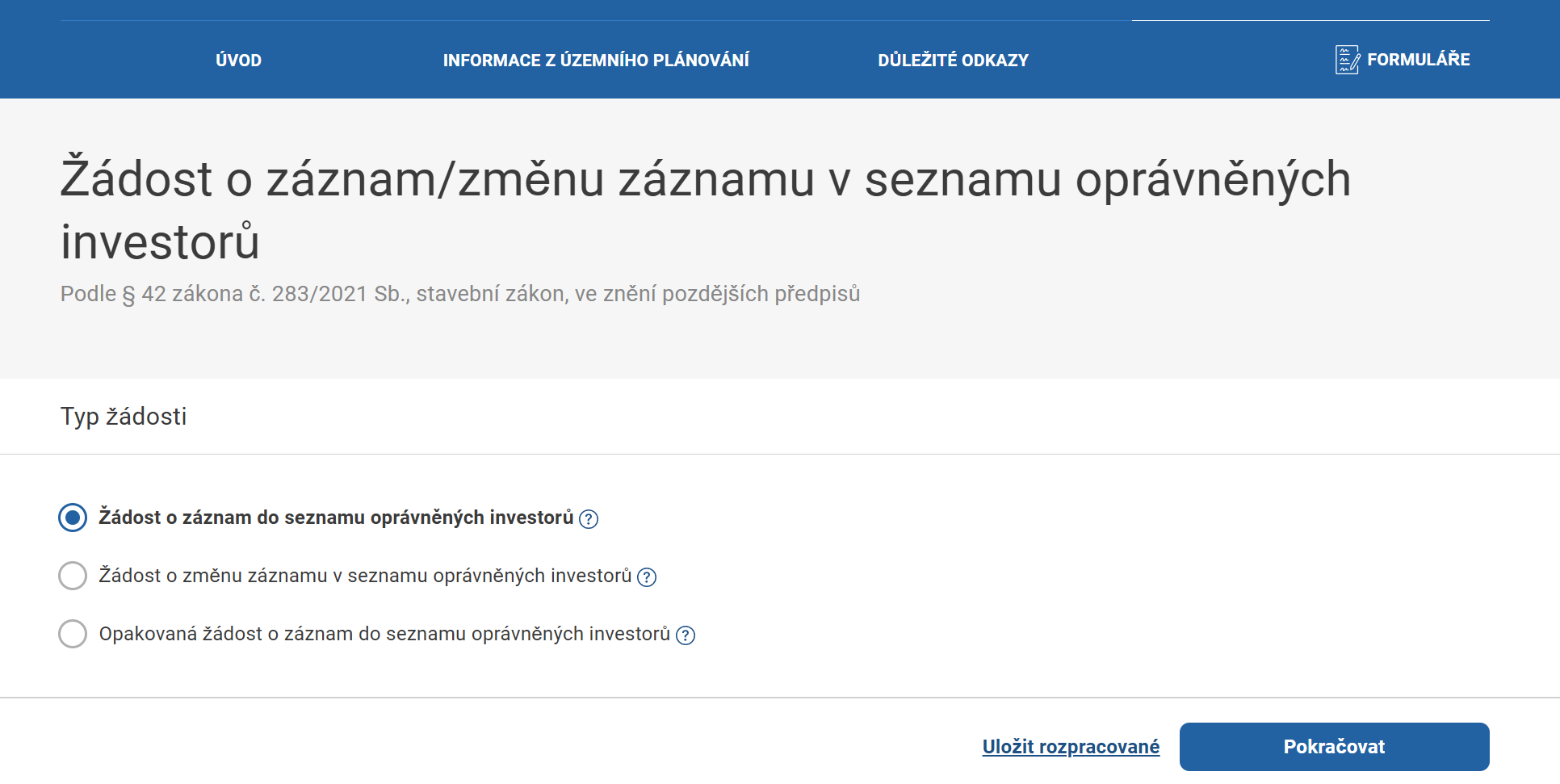 Plánovaný další rozvoj
V přechodném období: generování seznamu v CSV
Cílový stav:
generování do rozdělovníku v rámci AIS
Aktuální stav funkcionalit 
v přechodném období
Seznam zástupců pořizovatele
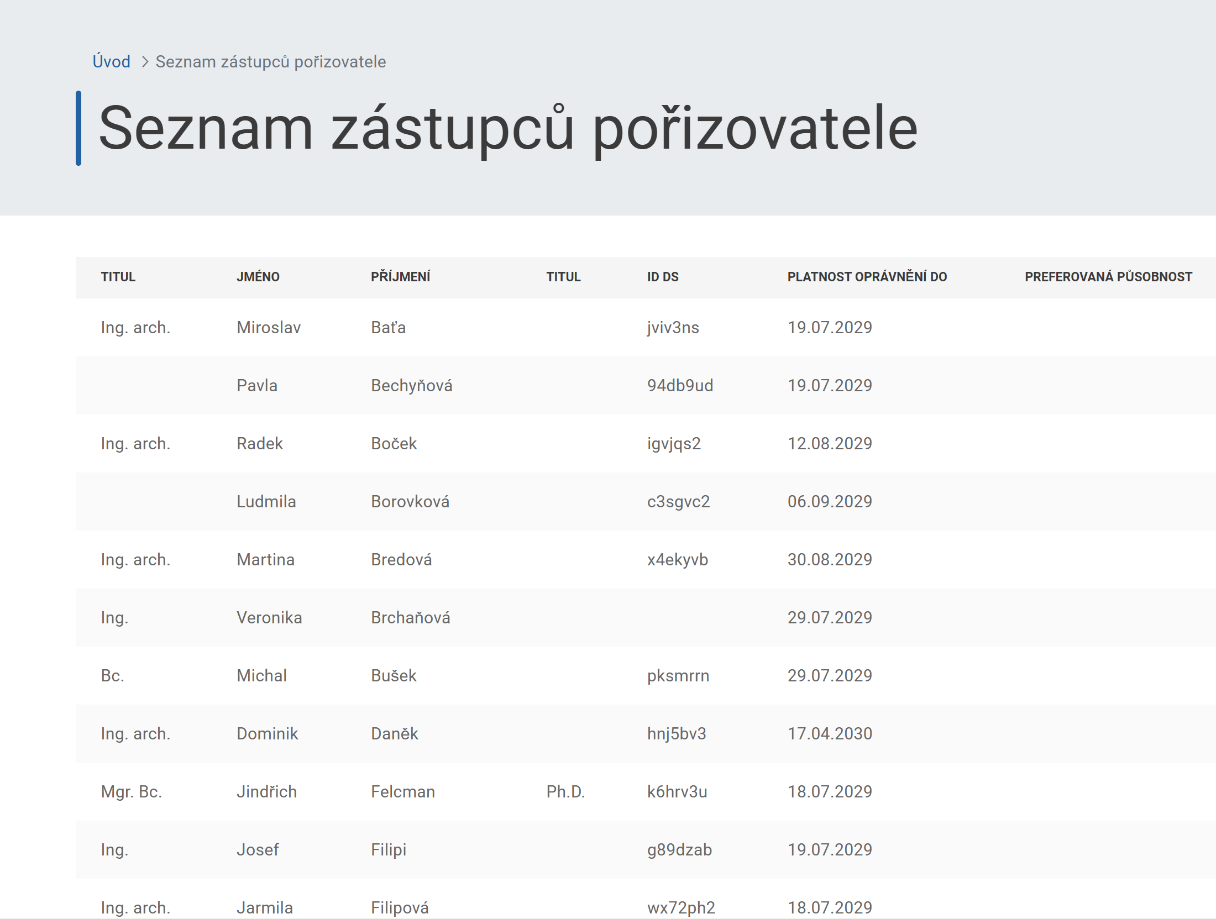 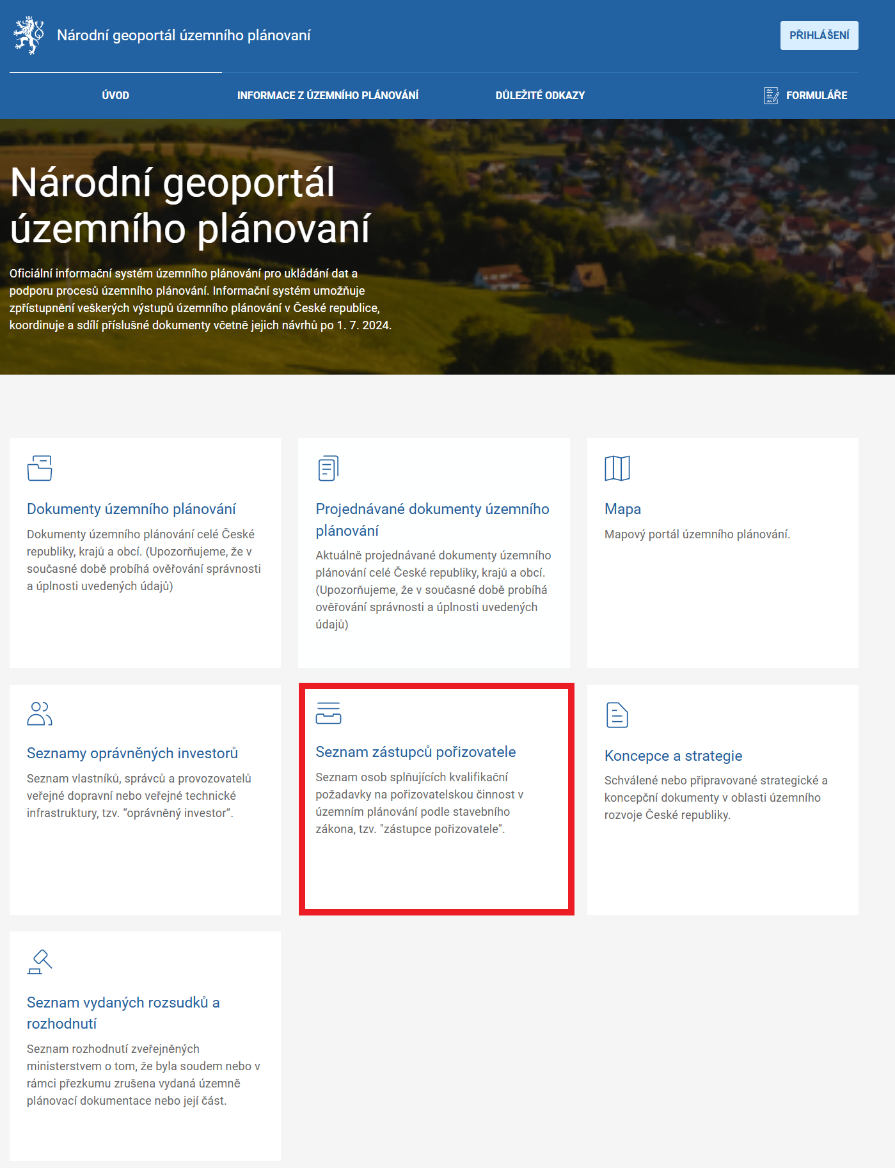 Plánovaný další rozvoj
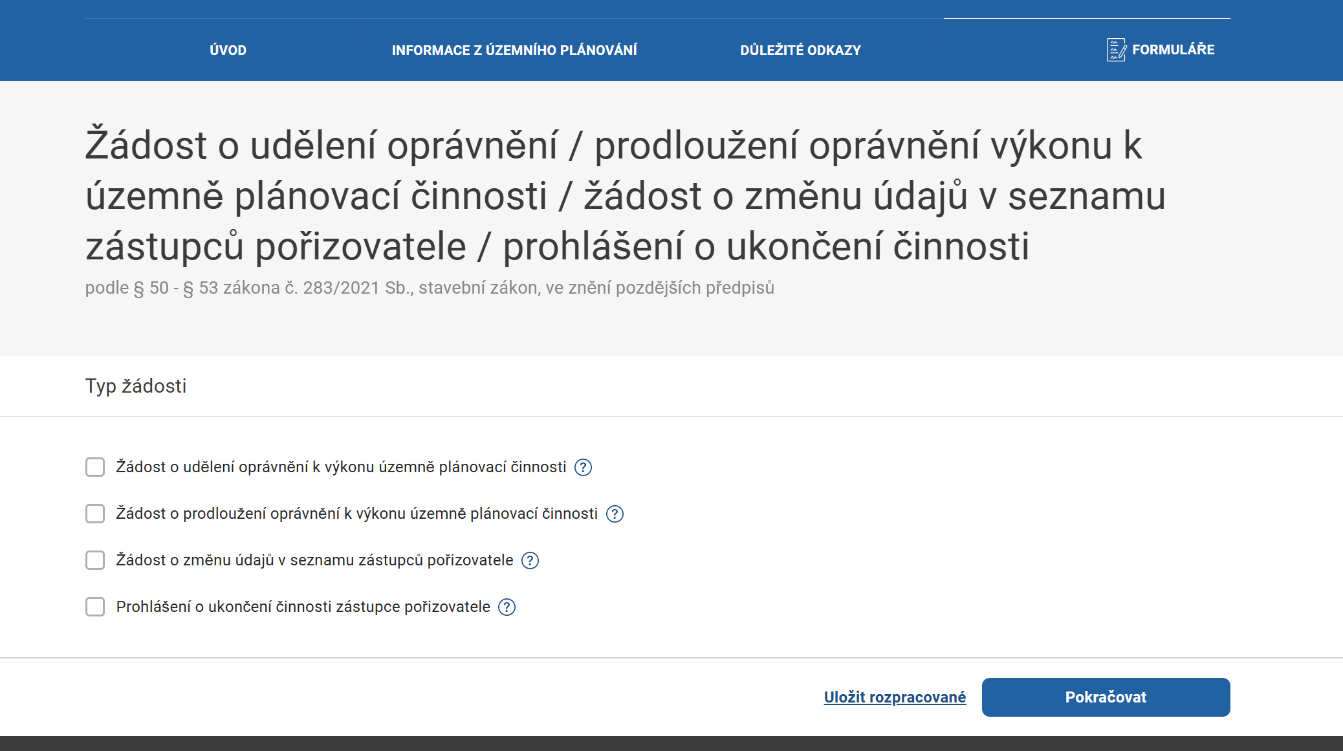 Aktuální stav funkcionalit 
v přechodném období
Seznam zrušujících soudních rozsudků a rozhodnutí v přezkumném řízení
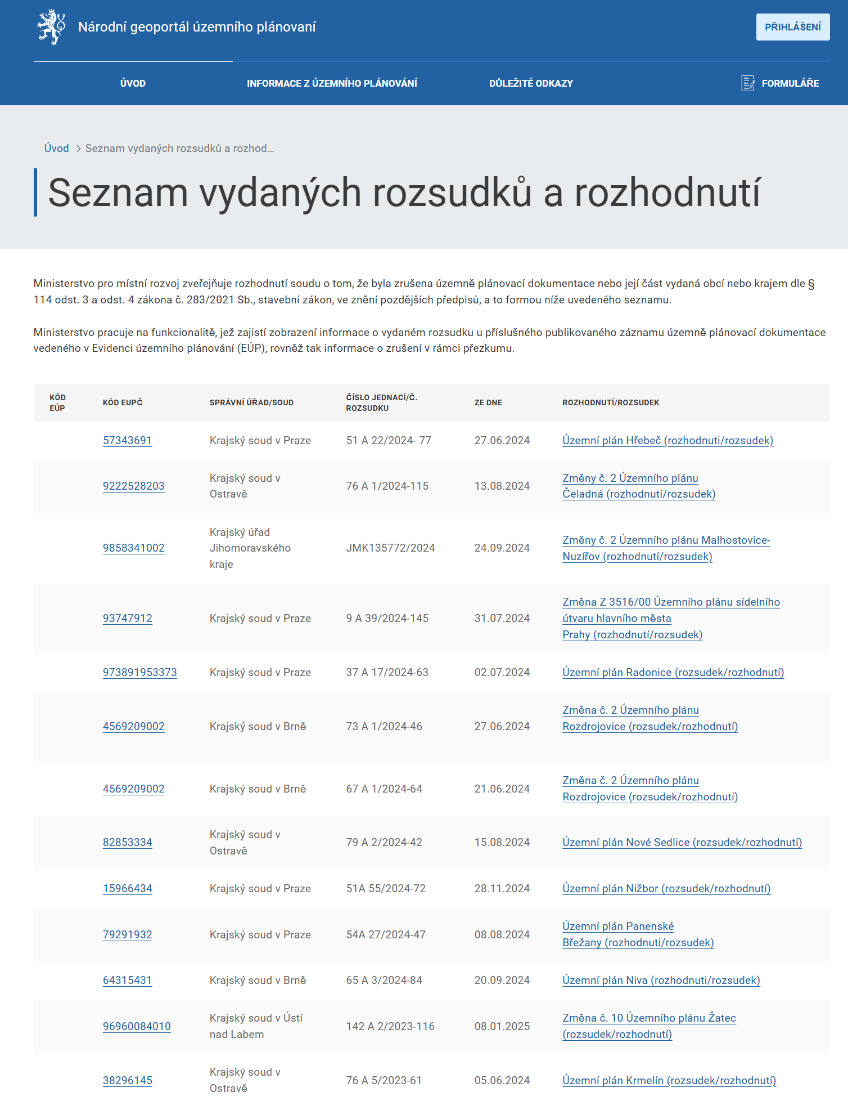 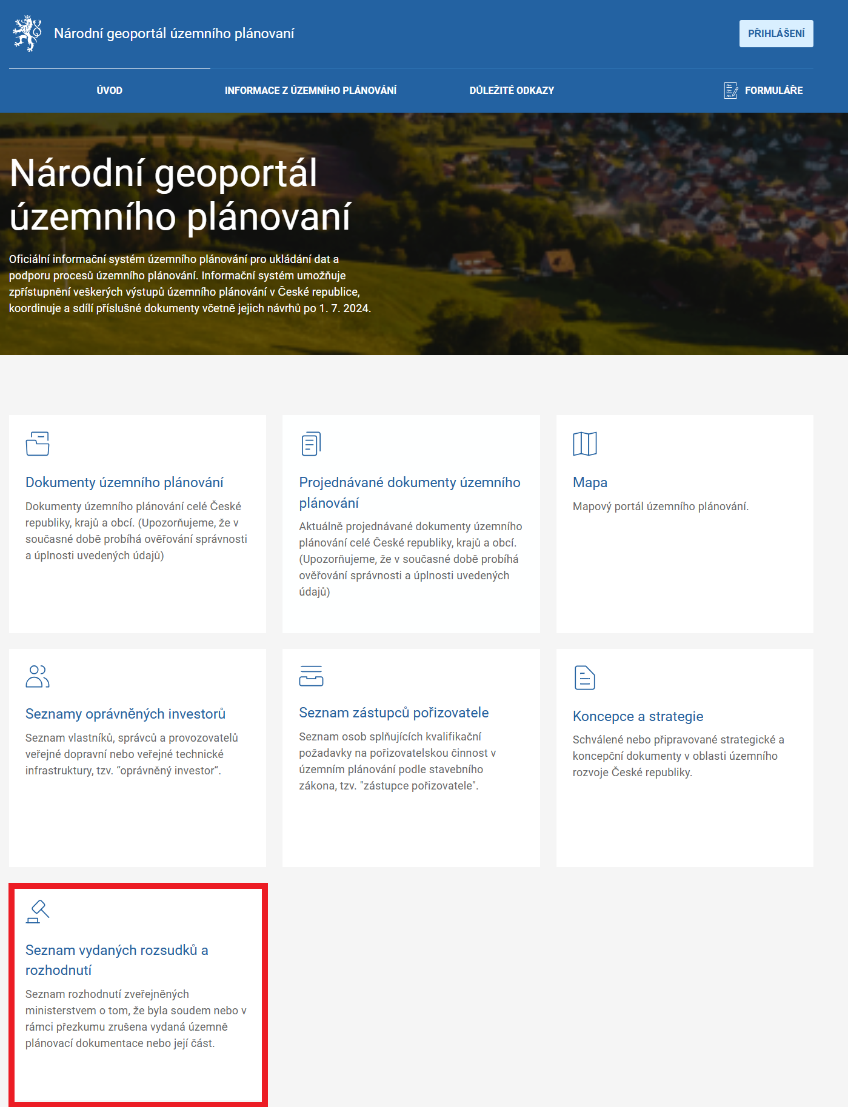 Plánovaný další rozvoj
Zajistit zobrazování  relevantních rozsudků a rozhodnutí u příslušné dokumentace na NGÚP
Evidence územního plánování
Povinnosti ve vztahu k evidenci územně plánovací činnosti  v přechodném období (§ 334b SZ)
Ministerstvo zajišťuje v přechodném období evidenci územně plánovací činnosti
Data do evidence vkládá příslušný pořizovatel.
Předmětem evidence územně plánovací činnosti jsou údaje o:
územně plánovací dokumentaci, 
zastavěném území, 
územním opatření 
územní studii 
včetně průběhu jejich pořizování. 
Součástí evidovaných údajů je i údaj o adrese zveřejnění dokumentace
Evidence územního plánování
Evidence územně plánovací činnosti v zákoně 183/2006 Sb.
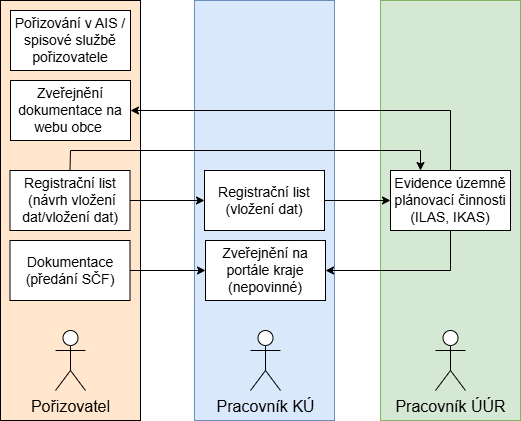 Chybovost
Neaktuálnost 
Neúplnost
Evidence územního plánování
EÚPČ (evidence územně plánovací činnosti)



EÚP (evidence územního plánování)
Evidence územního plánování
Evidence územního plánování v NGÚP
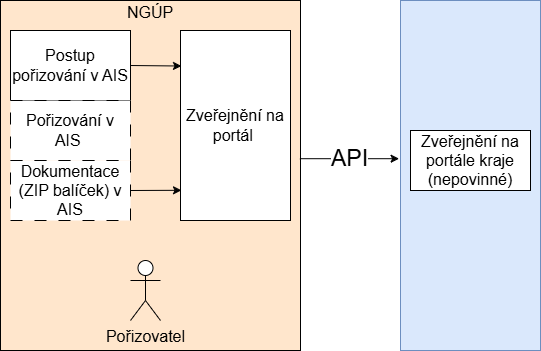 Přesnost: Data odpovídají realitě a neobsahují chyby.
Aktuálnost: Data jsou aktuální a odrážejí aktuální stav.
Kompletnost: Data zahrnují všechny potřebné informace.
Konzistence: Data jsou vzájemně v souladu a neobsahují rozpory.
Evidence územního plánování
Principy EÚP v NGÚP
Každý evidovaný výstup územně plánovací činnosti má přidělen unikátní kód EÚP:
Územně plánovací dokumentace (ÚRP, ZÚR, ÚP, RP)
Změna ÚPD (vazba na mateřskou dokumentaci formou atributu)
Zpráva o uplatňování ÚRP, ZÚR, ÚP (vazba na "mateřskou dokumentac"i formou atributu)
Vymezení zastavěného území 
Změna vymezení zastavěného území (vazba na "mateřskou dokumentaci" formou atributu)
Územní opatření o stavební uzávěře
Územní opatření o asanaci území
Územní studie
 
Při pořízení zrušení RP se kód EÚP nepřiděluje, ale naváže se na stávající záznam RP, který má být zrušen
Evidence územního plánování
Principy EÚP v NGÚP
Evidované údaje u záznamu vychází z dosavadní praxe a odpovídají i obsahu metadat u ZIP balíčku (název, pořizovatel, zpracovatel, vydávající orgán...)
Evidují se všechny etapy, vkládání etap si řídí pořizovatel, etapy lze založit vícekrát (opakované projednání, opakované předložení zastupitelstvu...)
Po nabytí účinnosti se změní stav automaticky na "vydaná dokumentace" pro potřeby publikace na portále
K jednomu záznamu EÚP lze napárovat více spisů 
Oprávnění k editaci
Evidence územního plánování
Obsah evidovaných údajů na záložce Postup pořizování
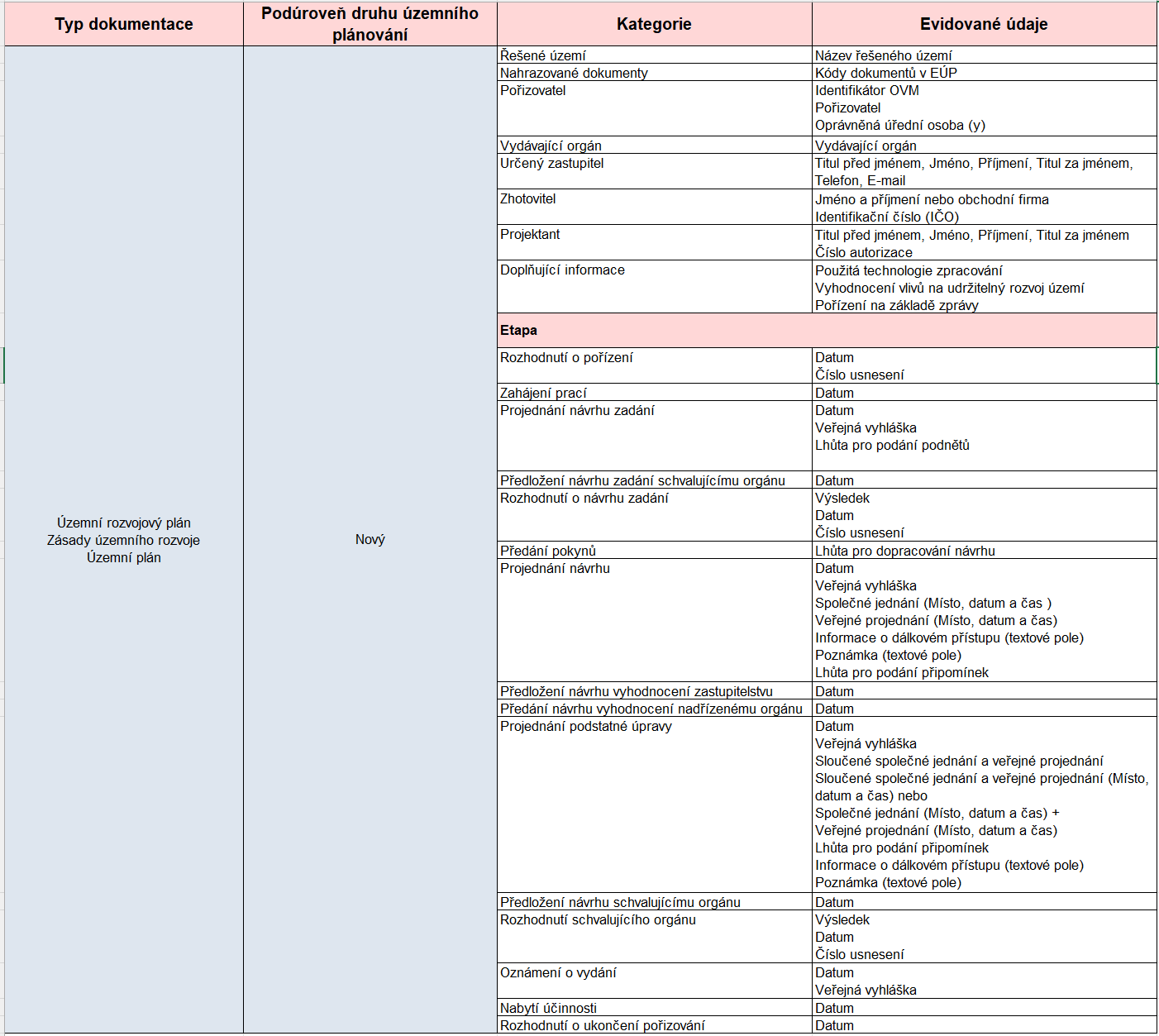 Evidence územního plánování
Zobrazené údaje EÚP v AIS NGÚP
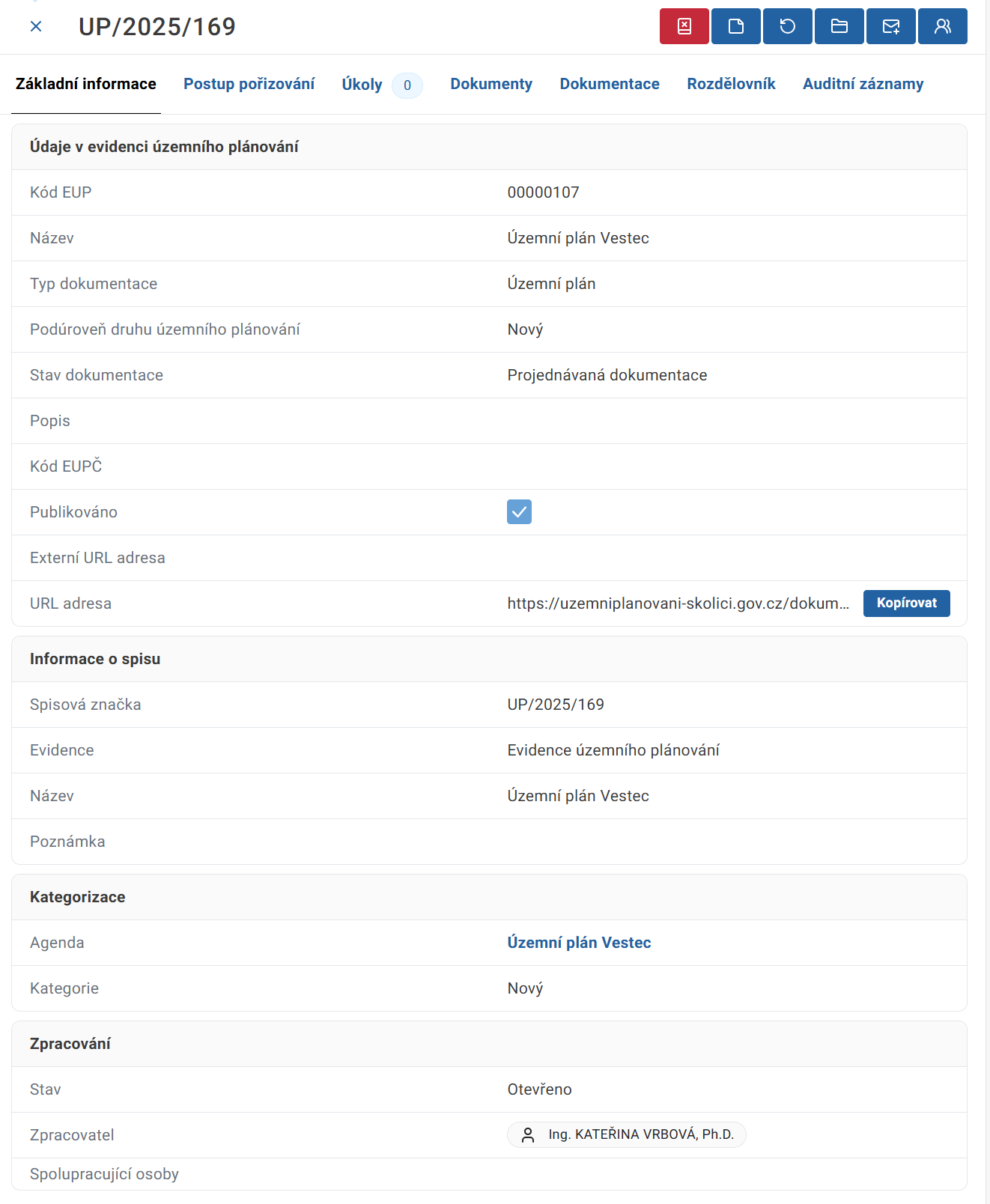 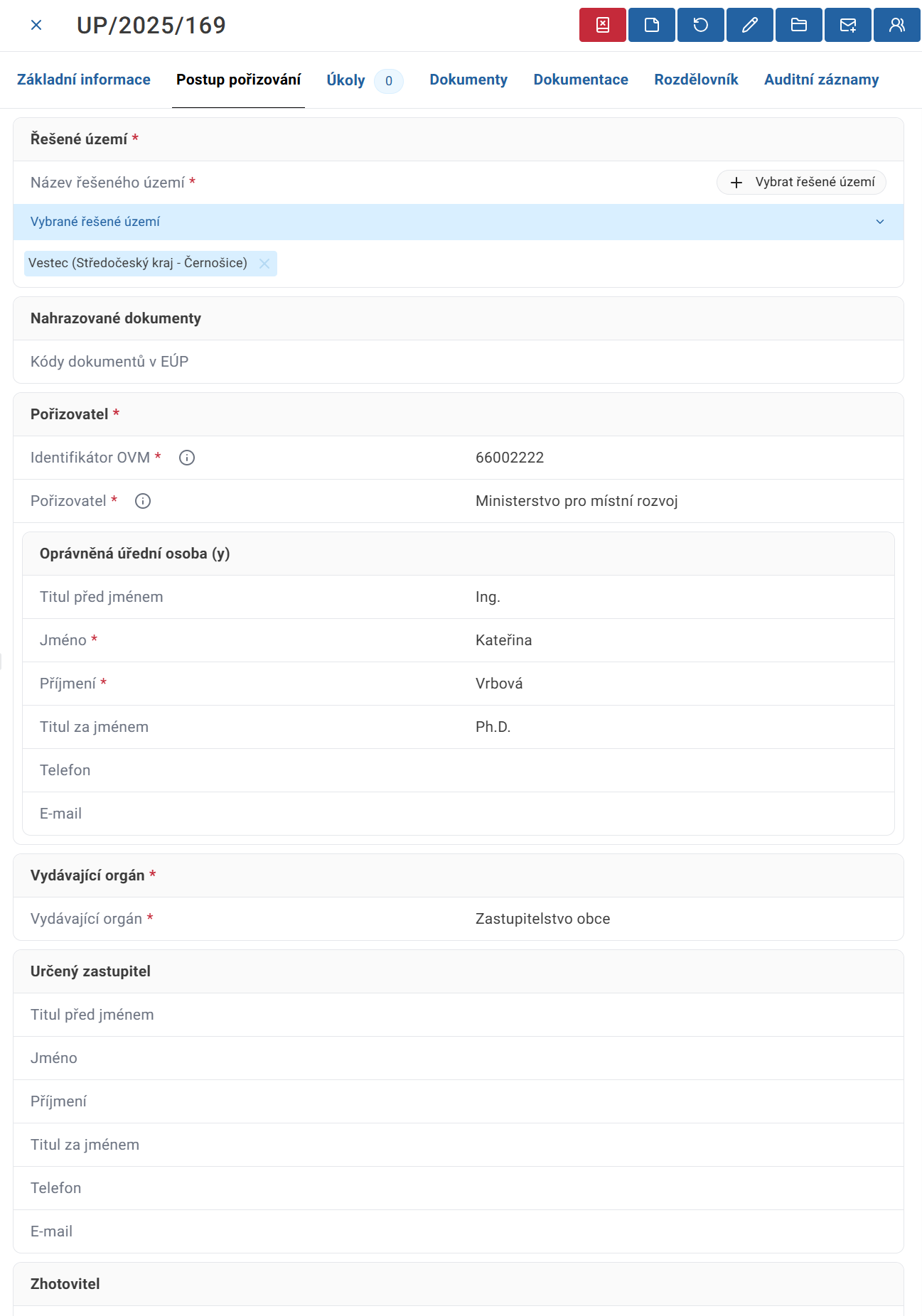 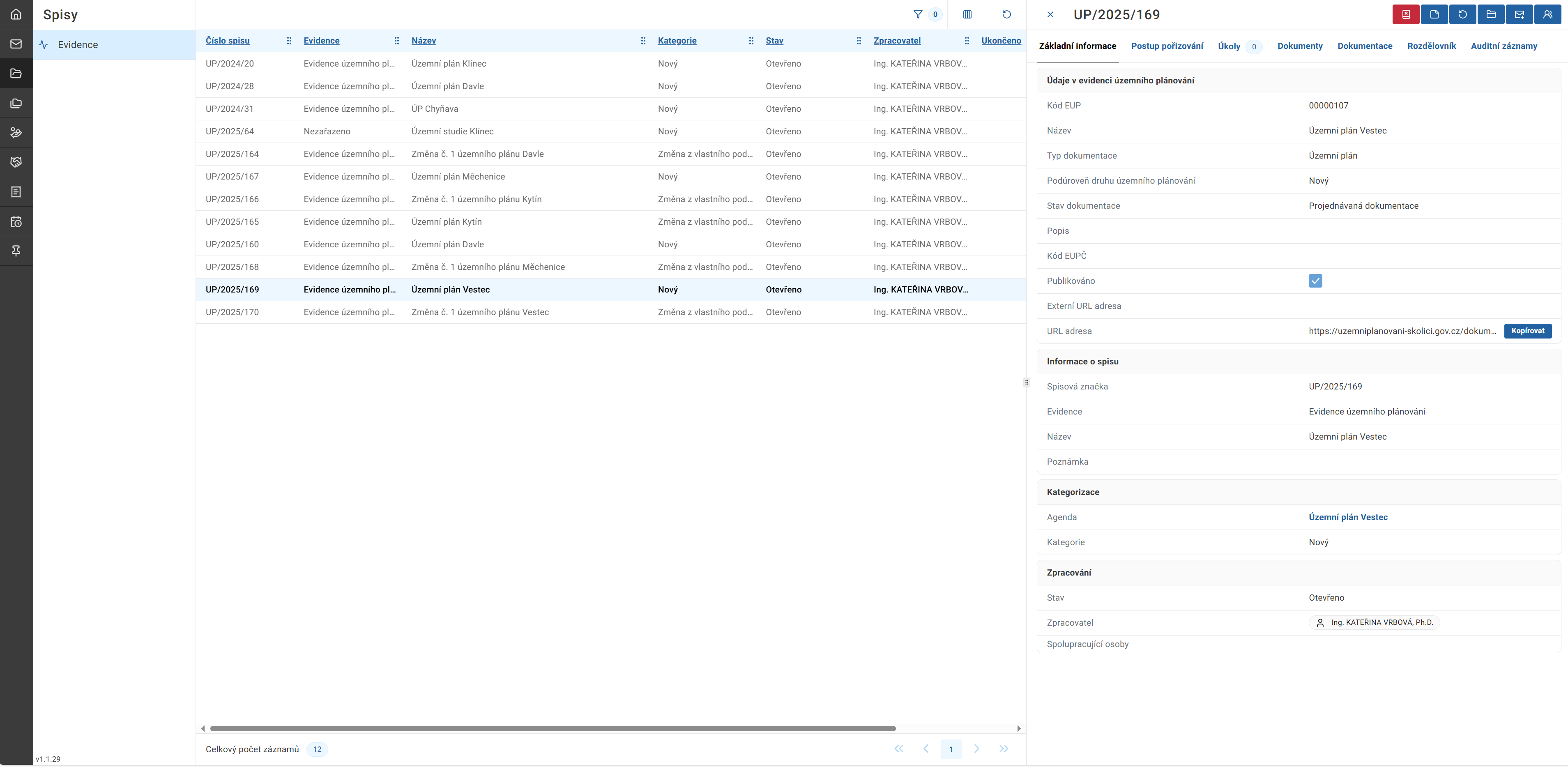 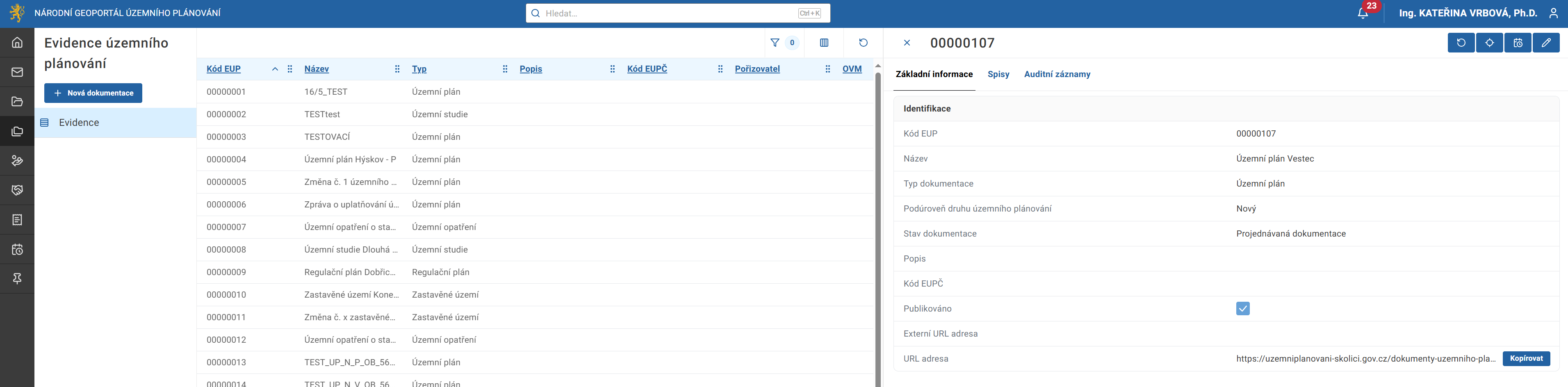 Evidence územního plánování
Evidence územního plánování = Dokumenty územního plánování na veřejné části (portál)
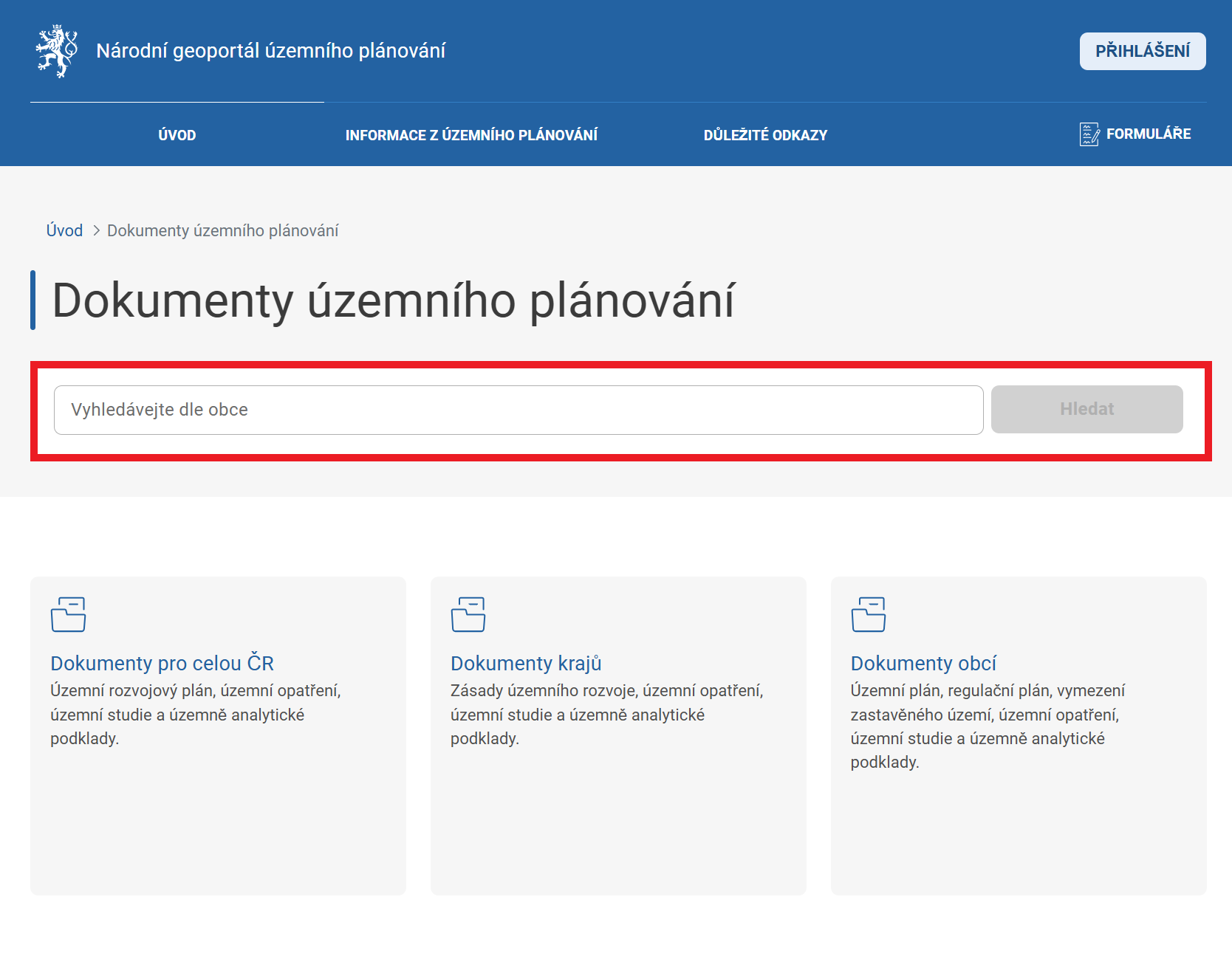 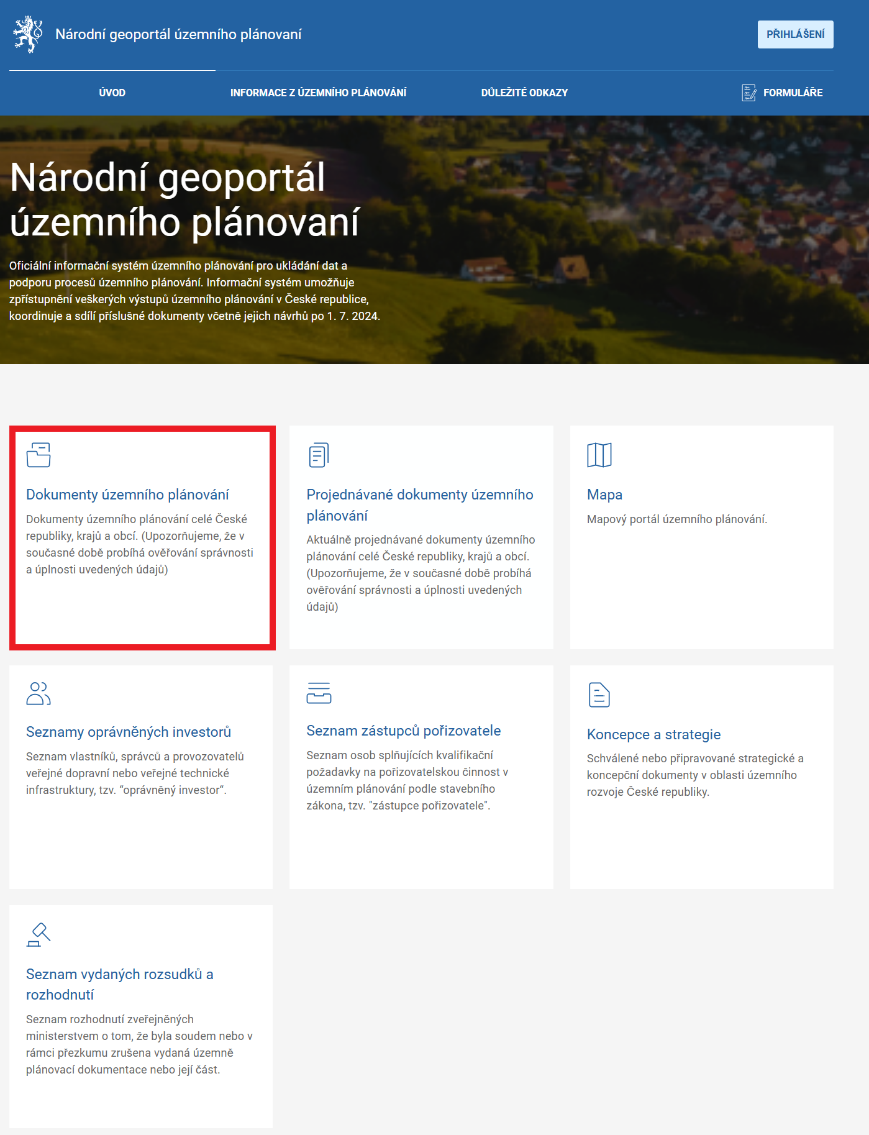 Dokumenty územního plánování
Všechny vydané a pořizované dokumenty na území vybrané obce
Evidence územního plánování
Evidence územního plánování = Dokumenty územního plánování na veřejné části (portál)
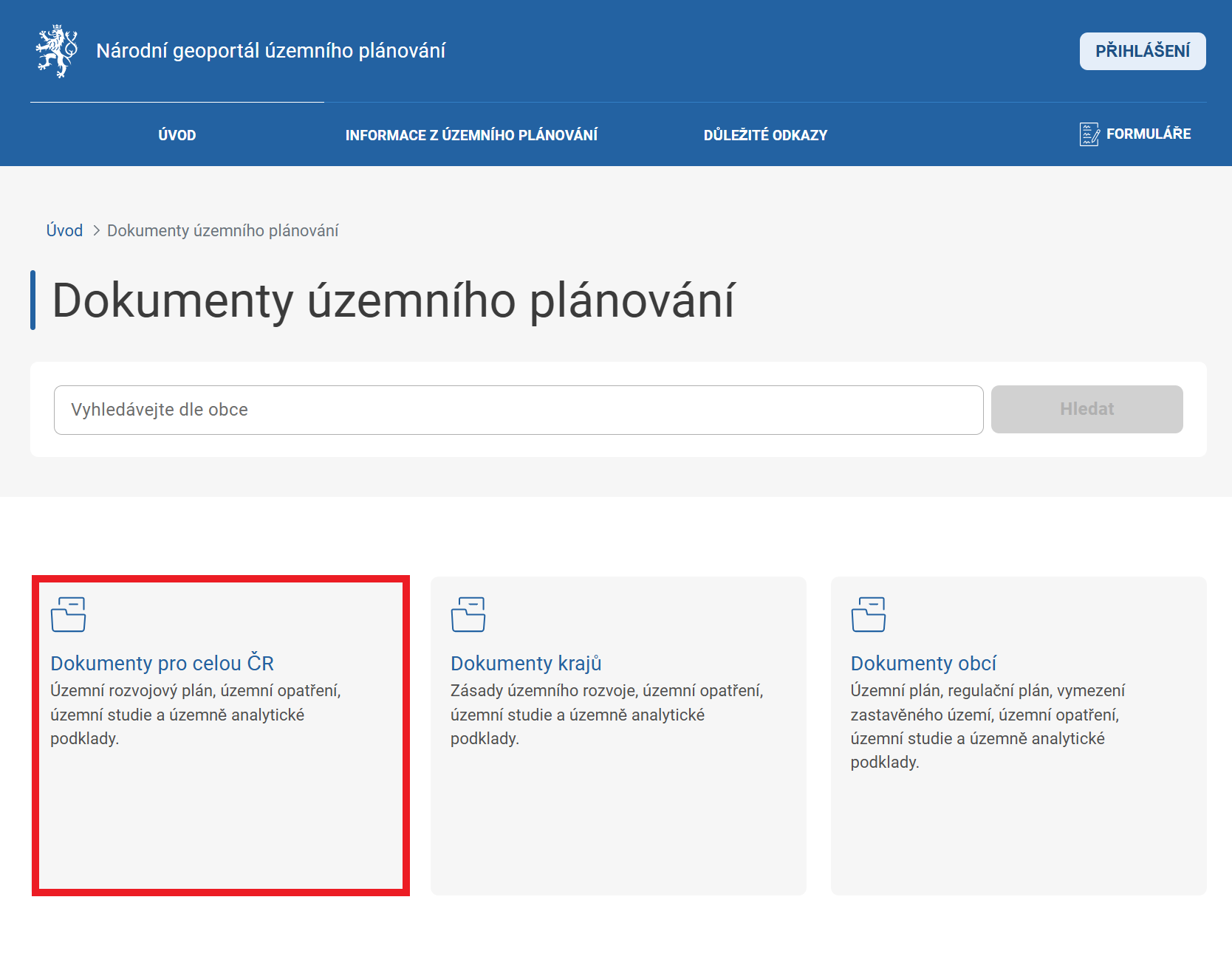 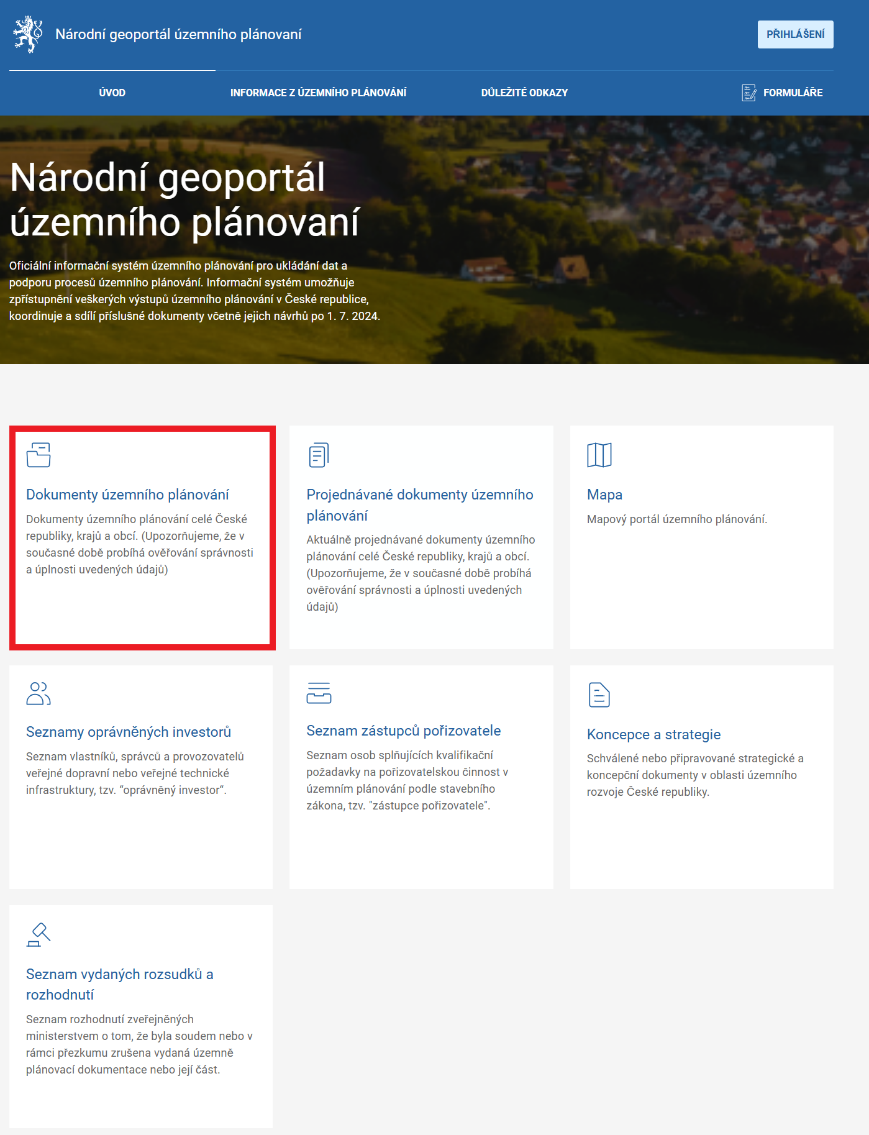 Dokumenty pro celou ČR
Dokumenty vydané a pořizované (pořizovatel MMR a MD)
Evidence územního plánování
Evidence územního plánování = Dokumenty územního plánování na veřejné části (portál)
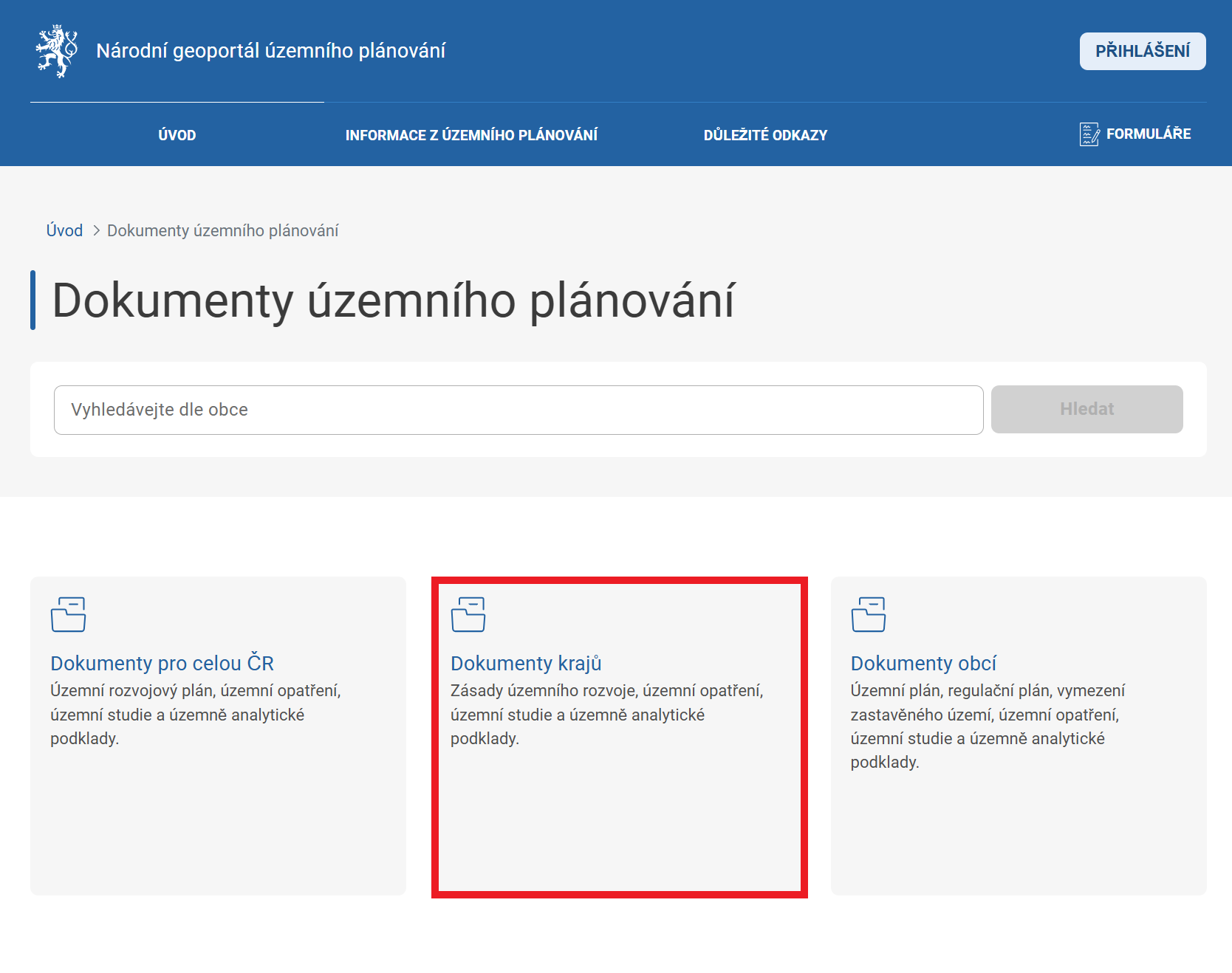 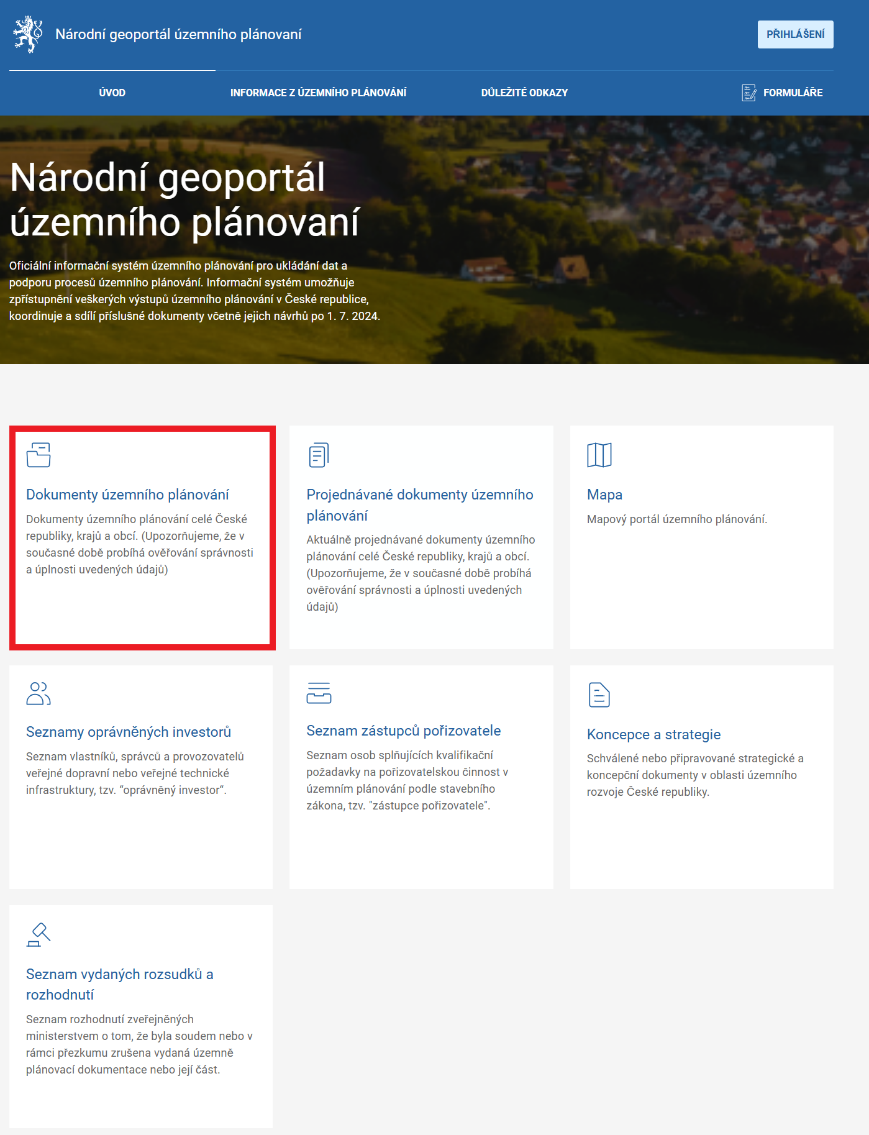 Dokumenty krajů
Dokumenty vydané a pořizované (pořizovatel KÚ)
Evidence územního plánování
Evidence územního plánování = Dokumenty územního plánování na veřejné části (portál)
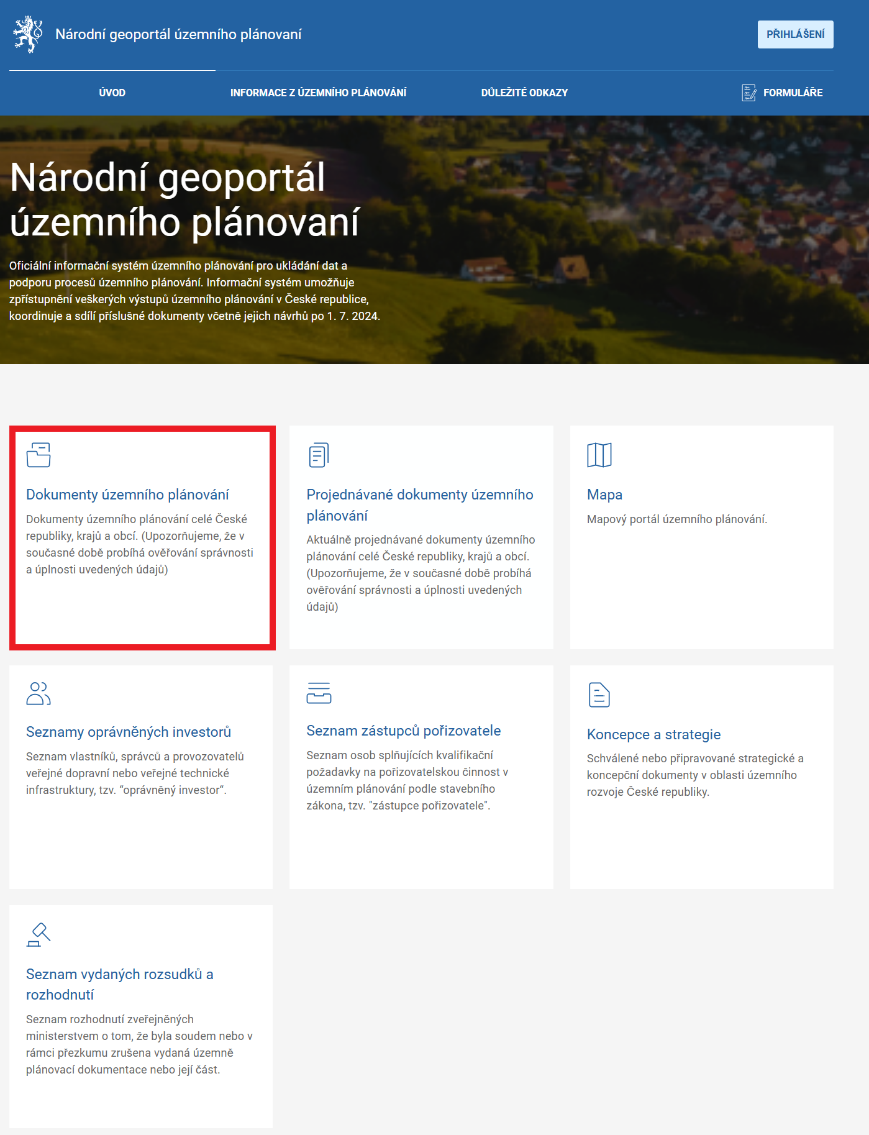 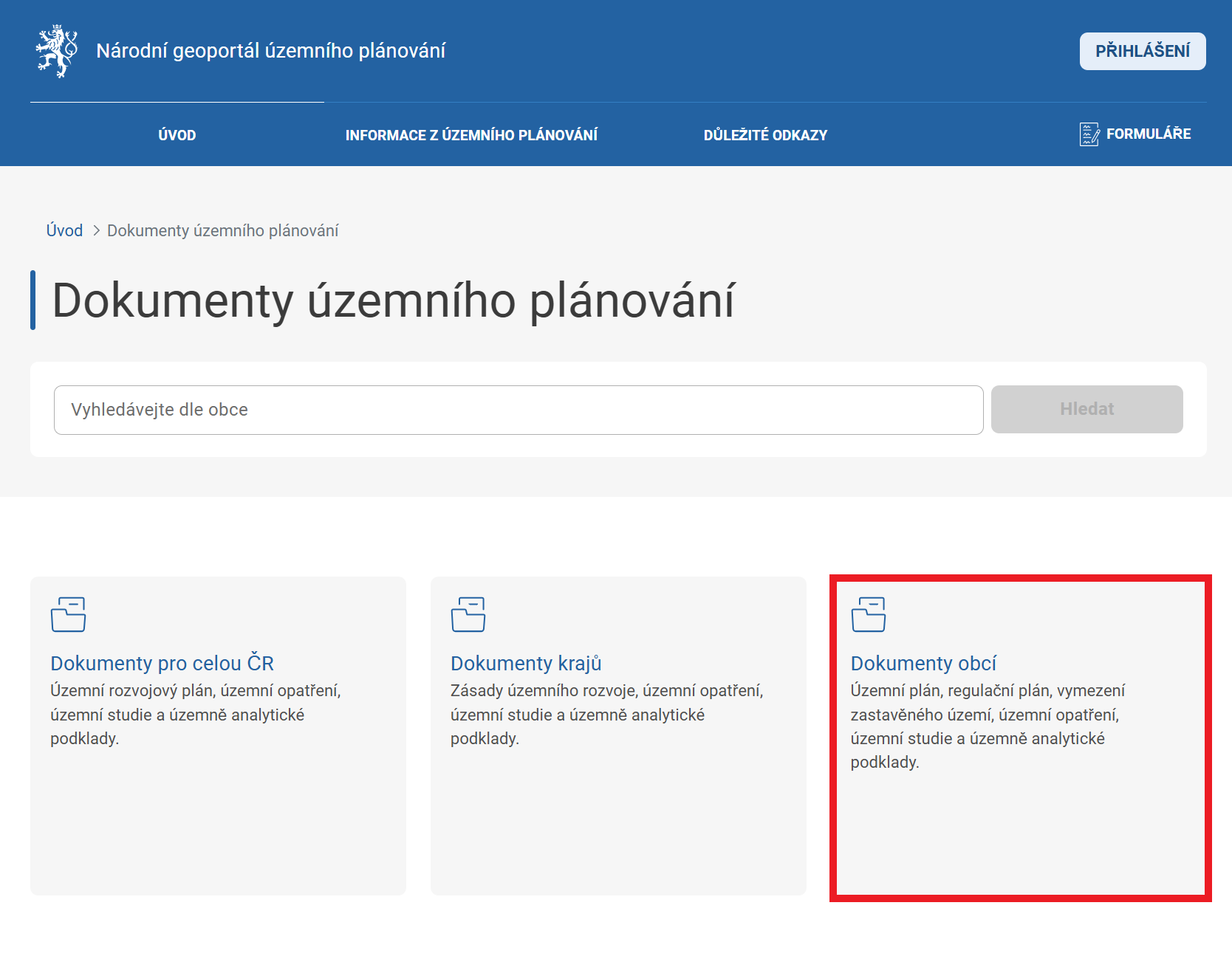 Dokumenty obcí
Dokumenty vydané a pořizované (pořizovatel ORP nebo obecní úřad, MO)
Evidence územního plánování
Evidence územního plánování = Dokumenty územního plánování na veřejné části (portál)
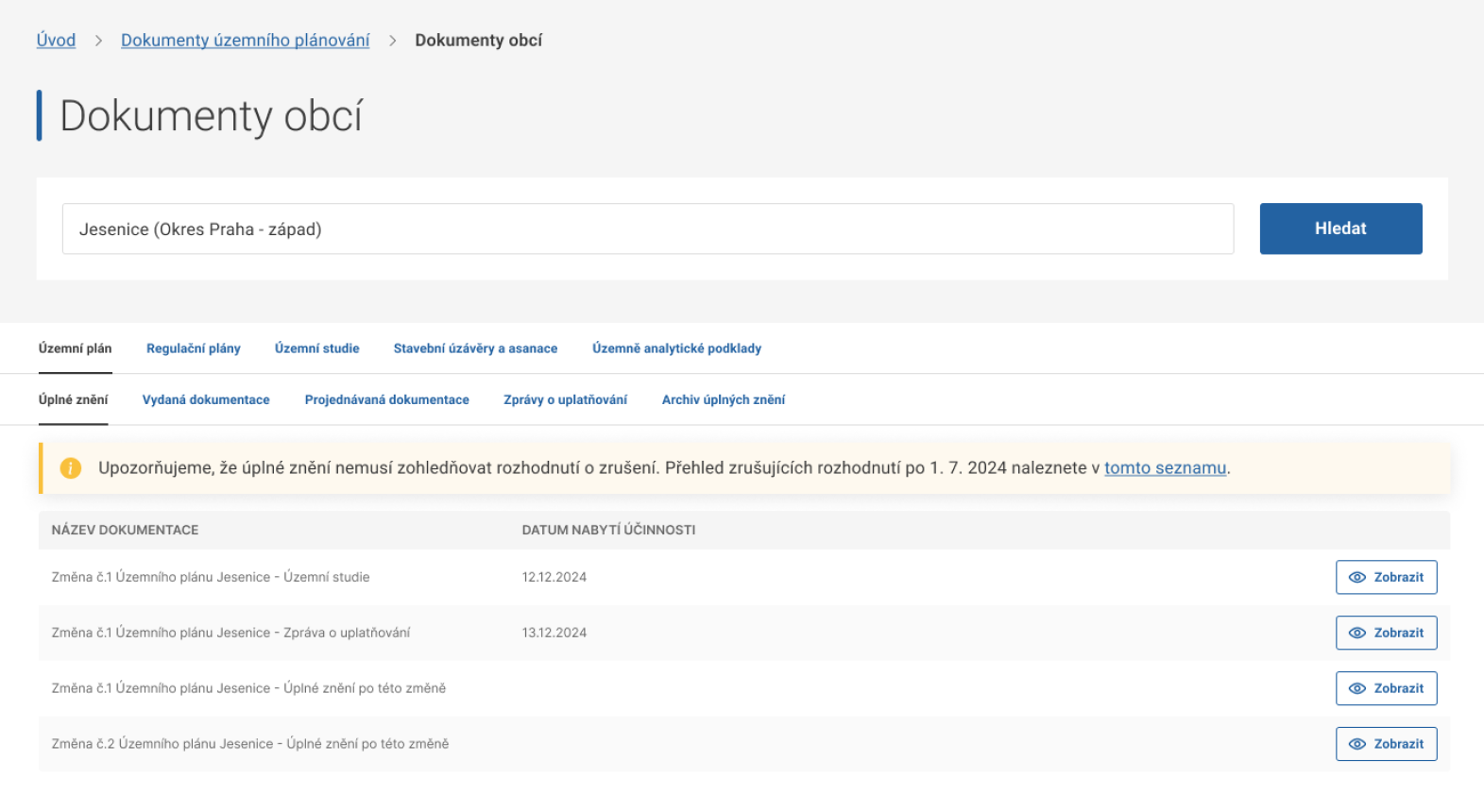 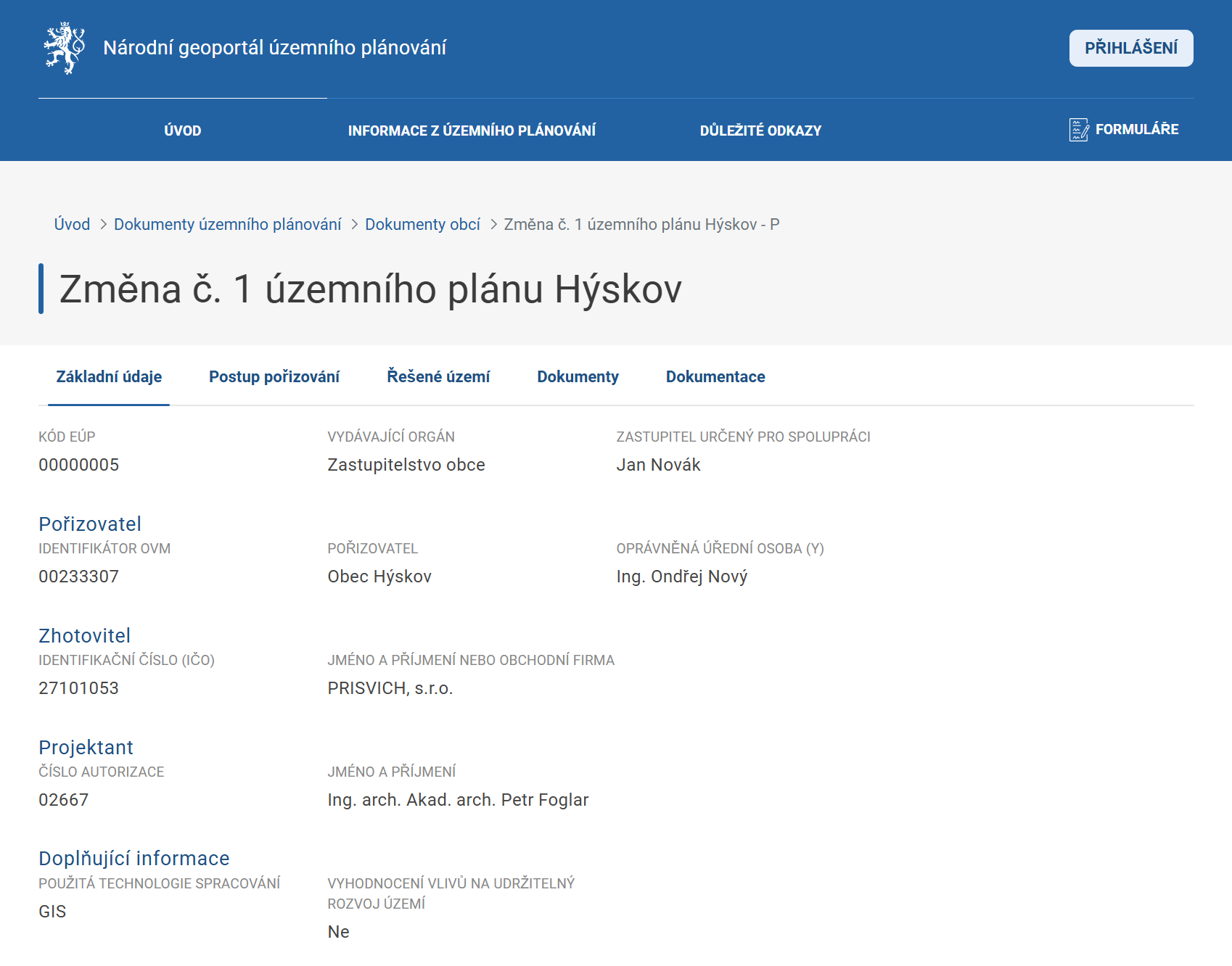 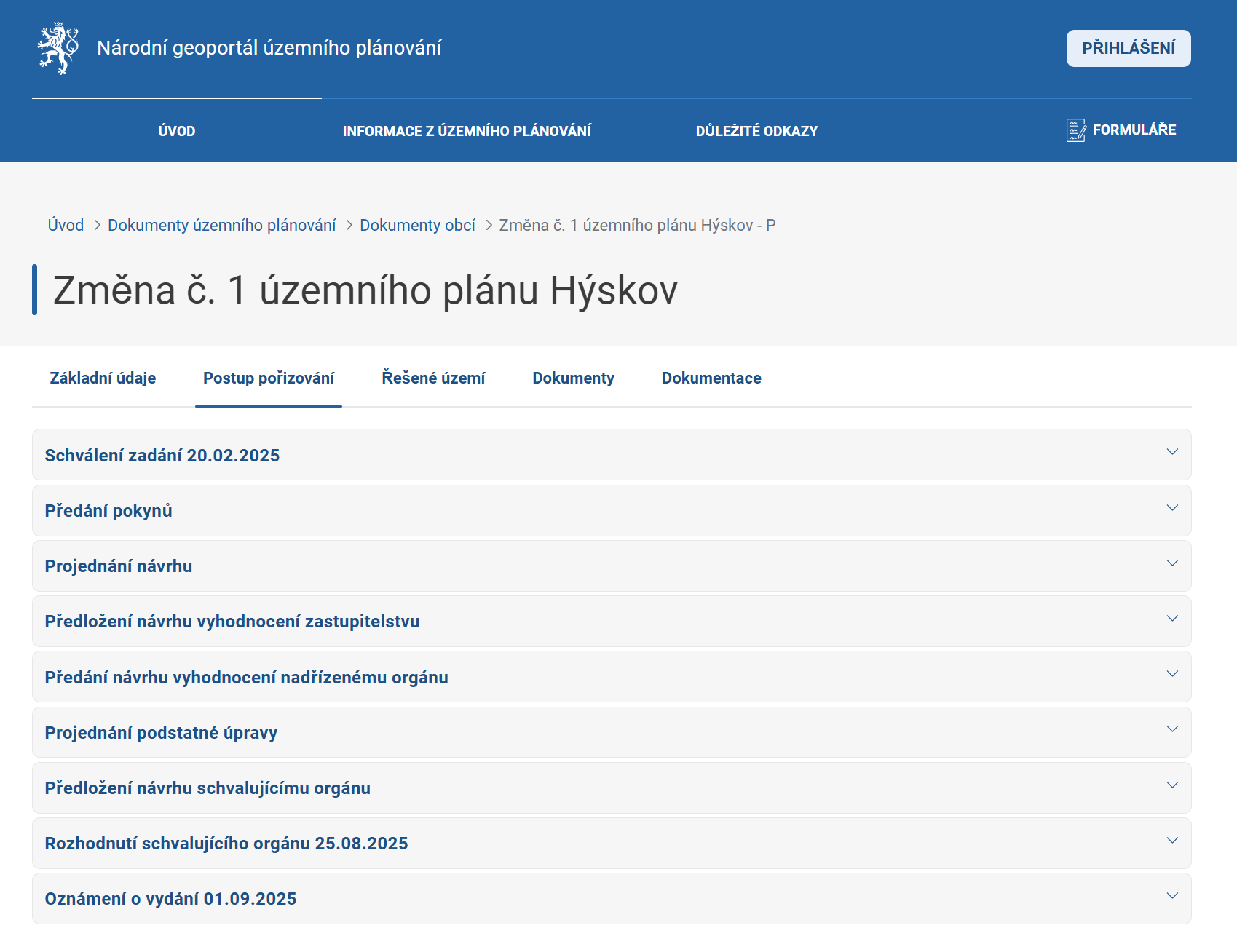 Cílový stav
Evidence územního plánování
Evidence územního plánování - videoukázka
Evidence územního plánování – Specifika jednotlivých dokumentací
Územní rozvojový plán / Zásady územního rozvoje / Územní plán – Nový – Pořízení na základě zprávy
Po zaevidování atributu v doplňujících informací Pořízení na základě zprávy – ANO na záložce Postup pořizování se změní rozsah etap v číselníku.
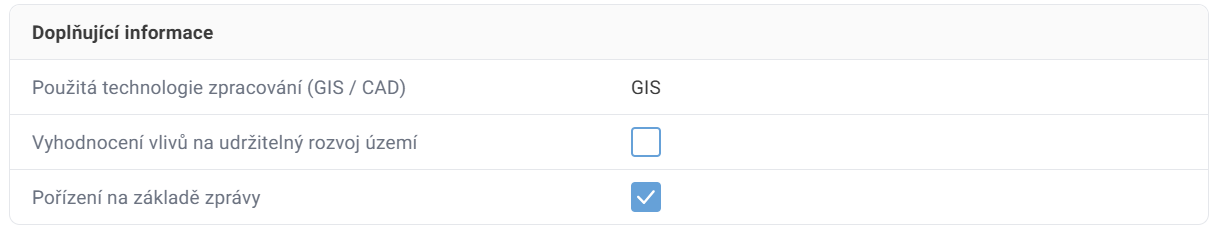 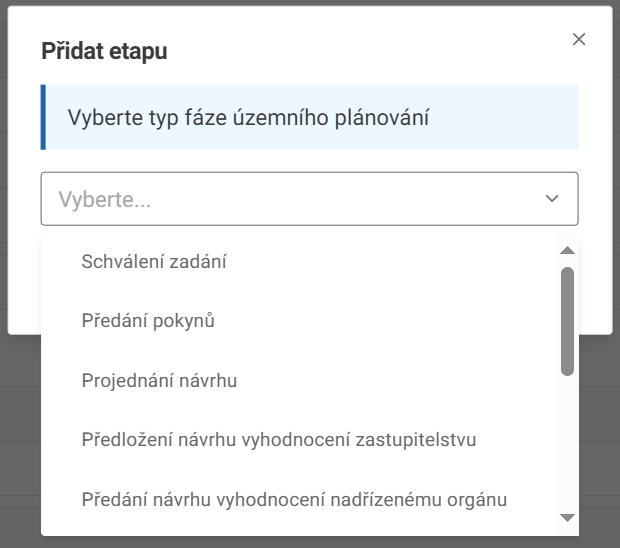 Evidence územního plánování – Specifika jednotlivých dokumentací
Územně plánovací dokumentace – Změna
Při pořizování Zprávy o uplatňování, která obsahuje zadání změny je nutné založit záznam EÚP pro Zprávu o uplatňování a po schválení založit nový záznam EÚP pro Změnu ÚPD
                                       2 záznamy EÚP
Při pořizování Změny z vlastního či jiného podnětu se založí záznam EÚP až po rozhodnutí o pořízení změny a schválení zadání změny
Evidence územního plánování – Specifika jednotlivých dokumentací
Územně plánovací dokumentace – Společné jednání a veřejné projednání
Při evidování etapy Projednání návrhu (u změny) a Projednání podstatné úpravy je k dispozici tlačítko Sloučené společné jednání a veřejné projednání, které mění evidované atributy.
Při evidování etapy Projednání návrhu a Projednání podstatné úpravy lze přidat více veřejných projednání.
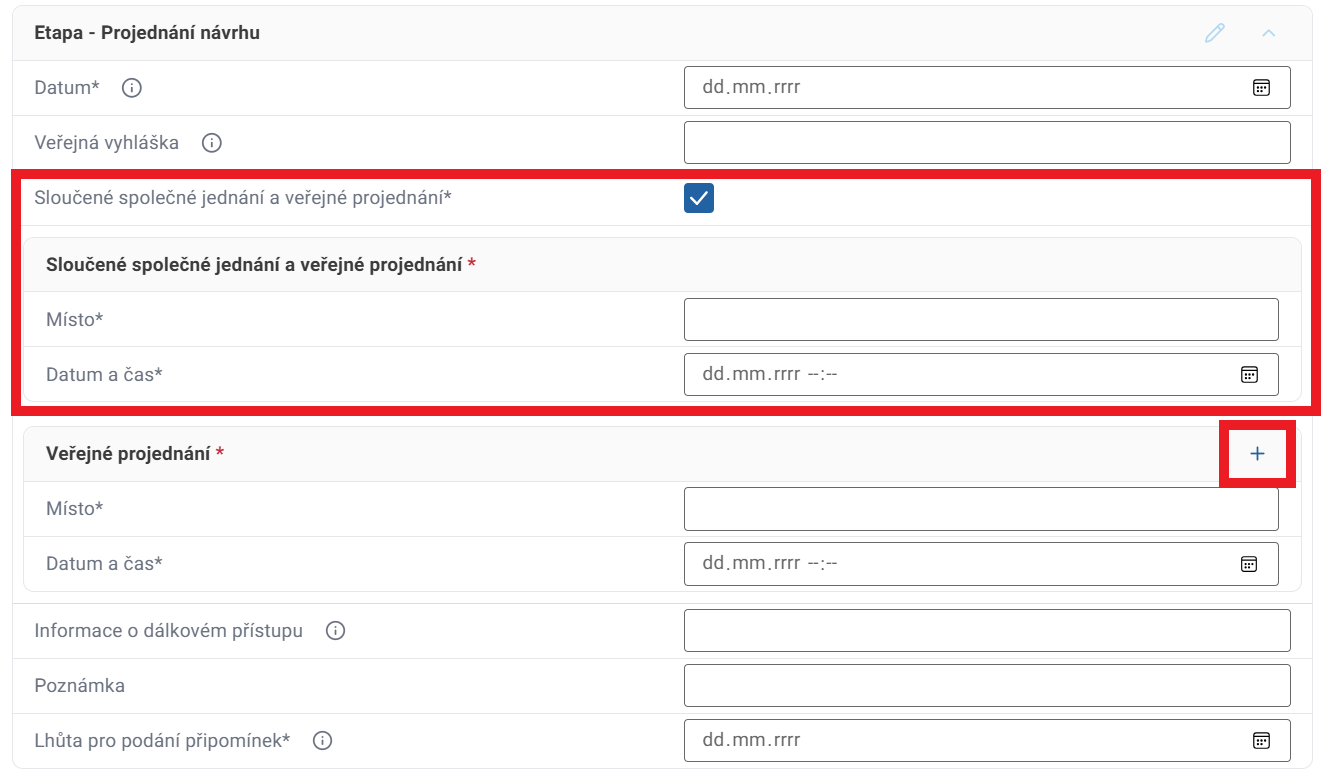 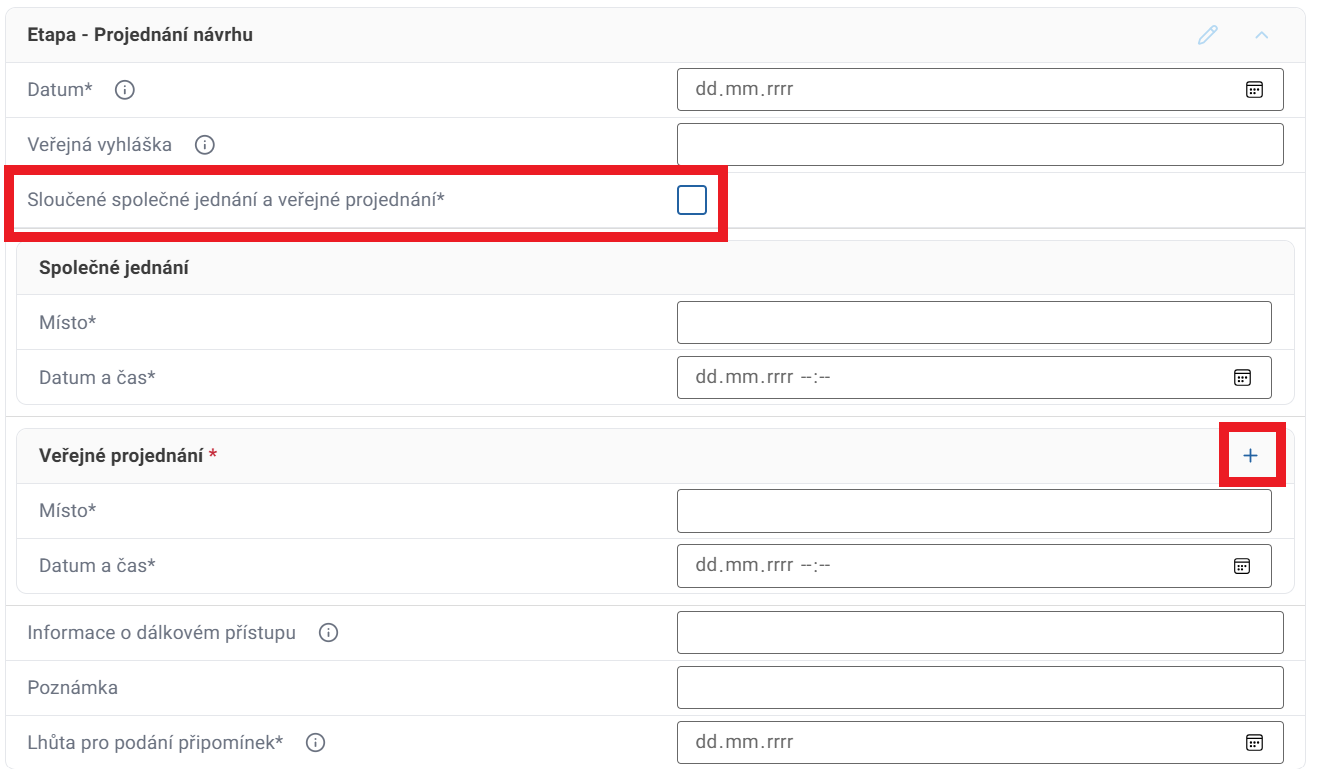 Evidence územního plánování – Specifika jednotlivých dokumentací
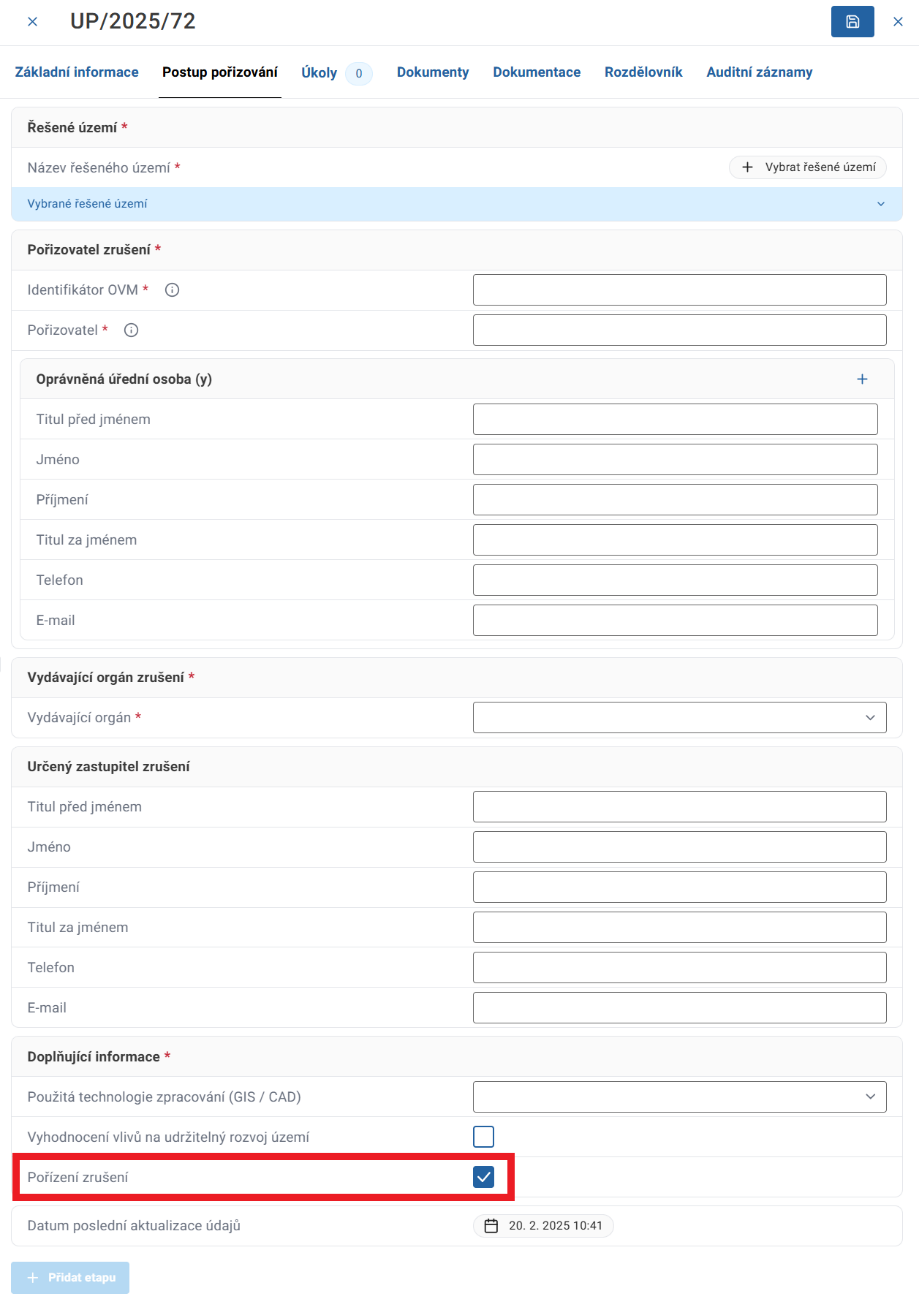 Regulační plán – Zrušení schvalujícím orgánem
Při rušení RP podle § 113 SZ se navazuje na existující záznam EÚP
Při založení spisu se musí v atributu Územní plánování vybrat příslušný regulační plán, který se ruší
Ve spisu na záložce Postup pořizování v Doplňujících informací je nutné zaškrtnout atribut Pořízení zrušení následně dojde ke změně vyplňovaných údajů
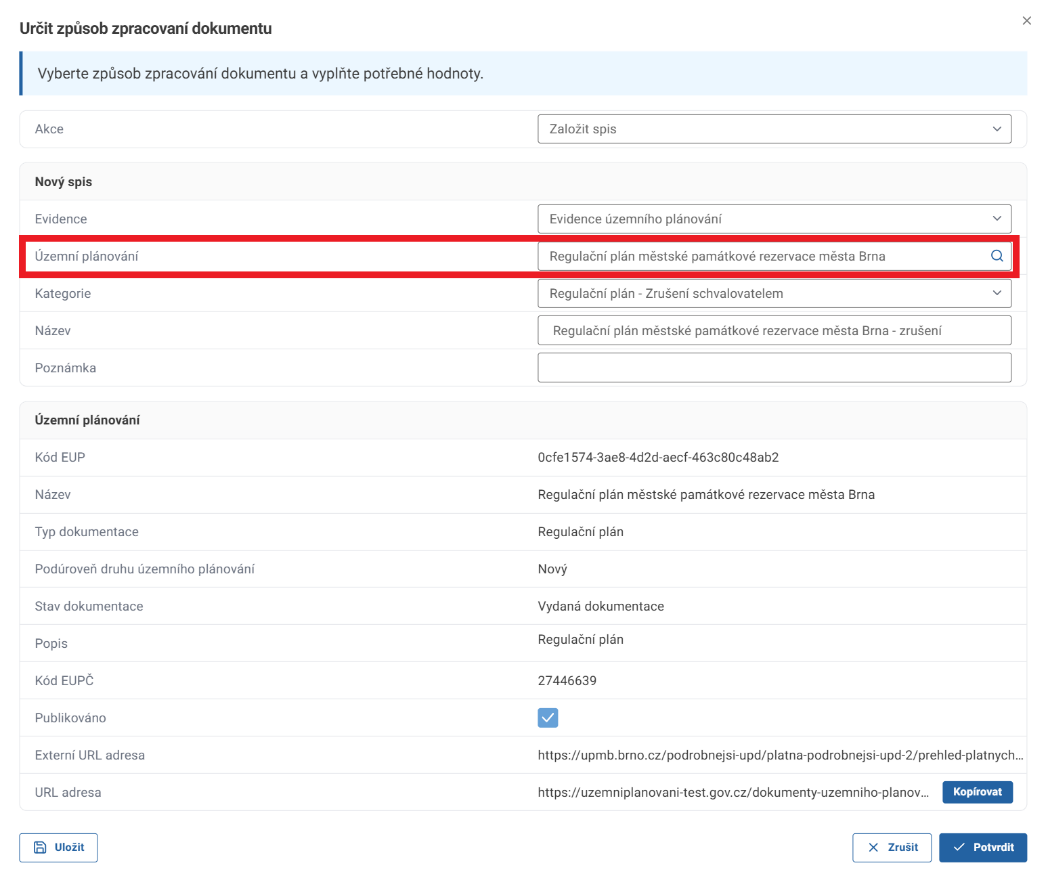 Evidence územního plánování – Specifika jednotlivých dokumentací
Zastavěné území – Zaevidování vymezení ZÚ dle starého SZ
Pro navázání změny vymezení ZÚ samostatným postupem je nutné zaevidovat mateřský záznam vymezení ZÚ (Založení dokumentu → založení spisu → založení záznamu EÚP)
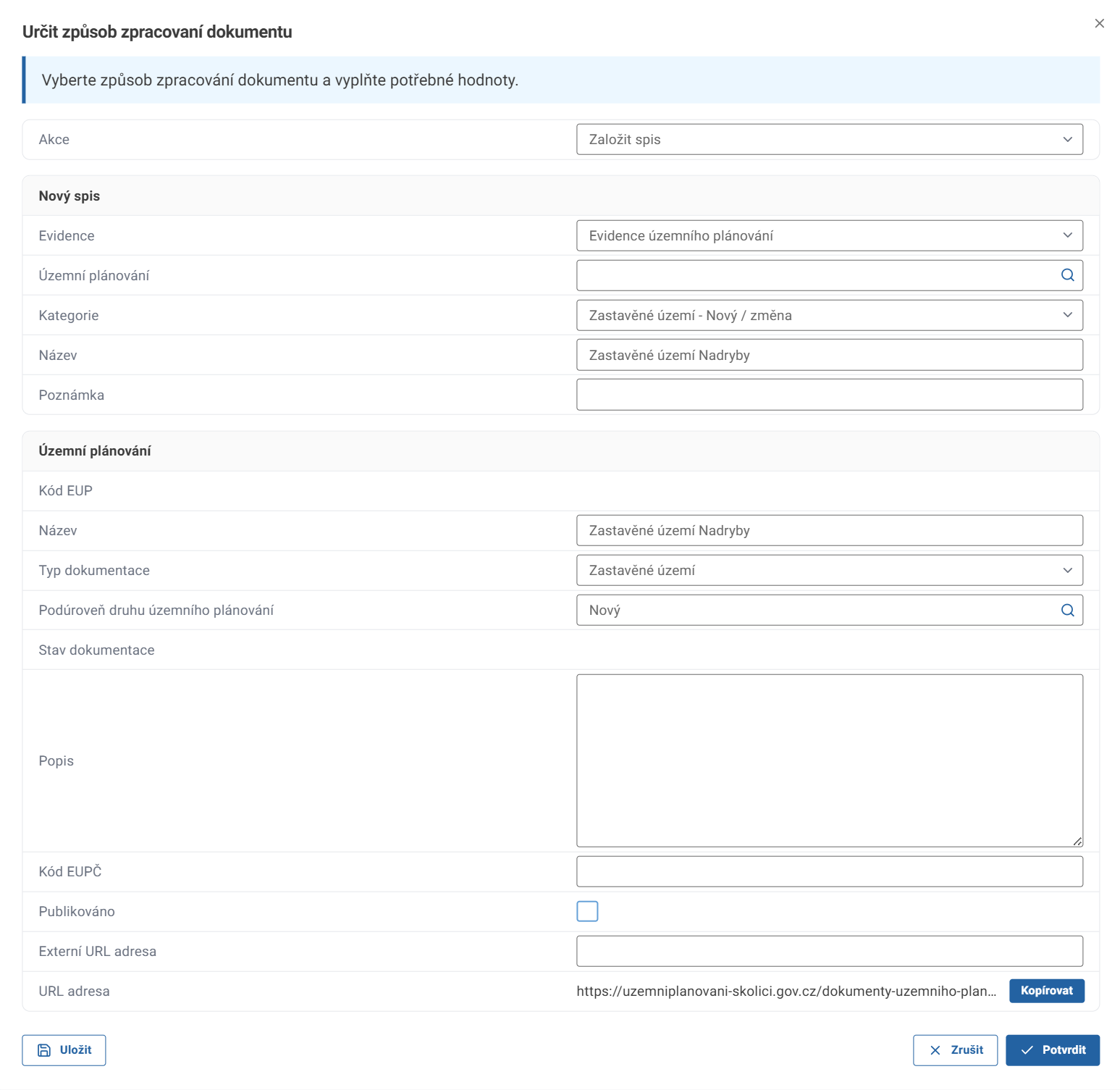 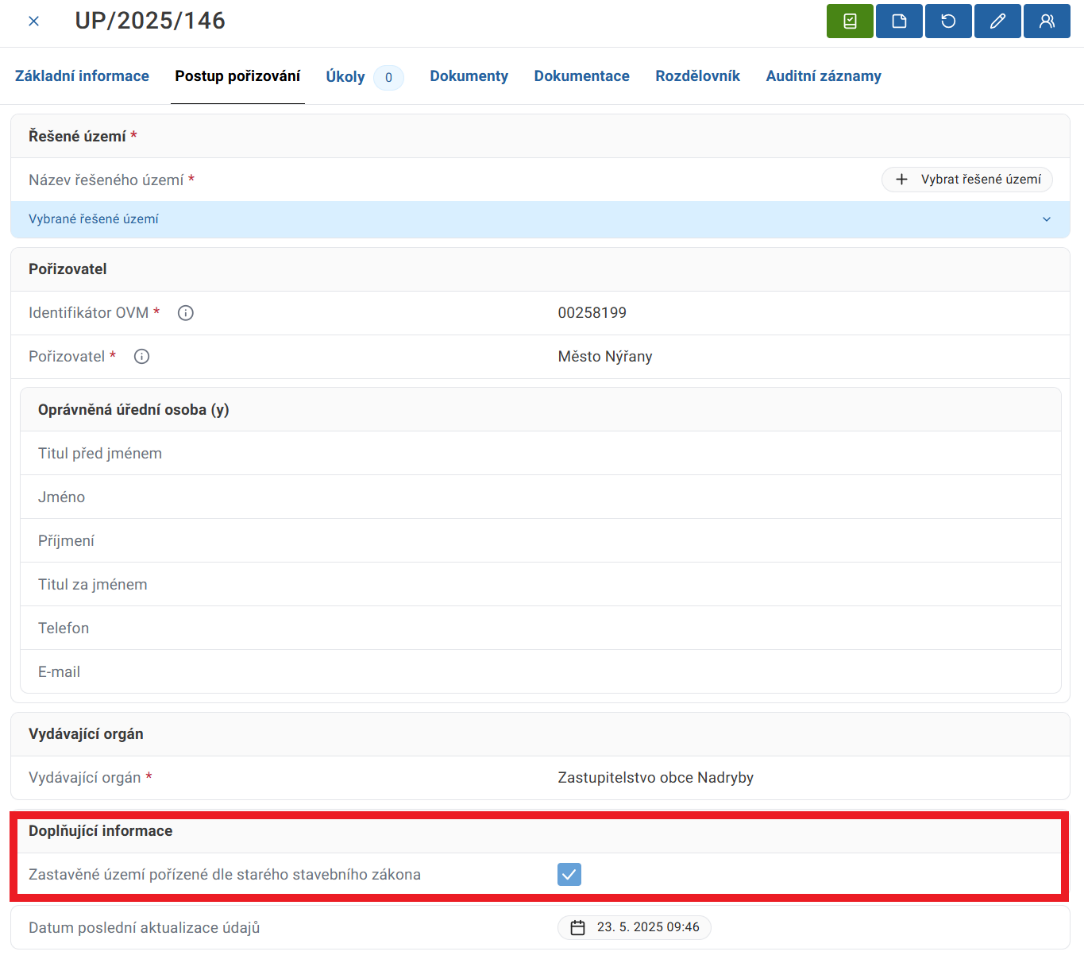 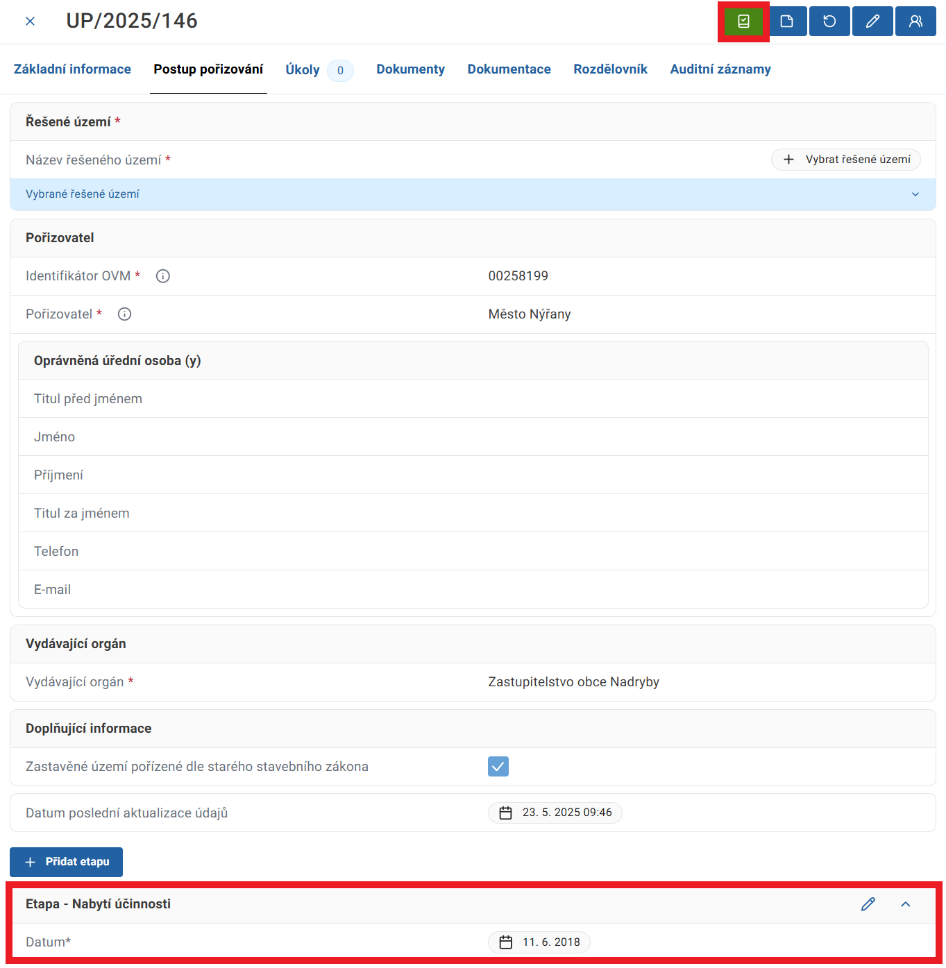 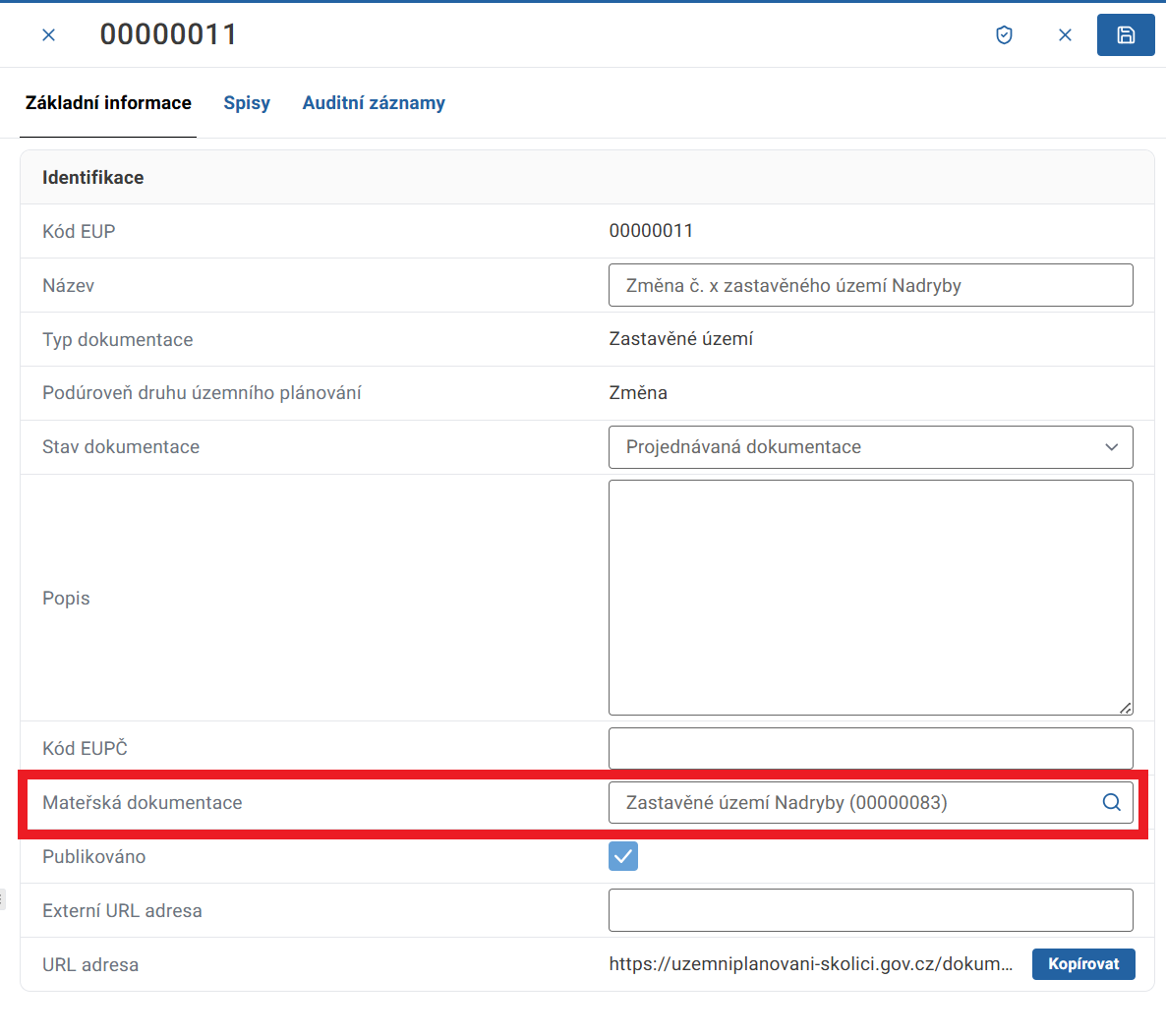 Evidence územního plánování – Specifika jednotlivých dokumentací
Územní opatření – Zaevidování stavební uzávěry na základě přechodných ustanovení
Zaevidování stavební uzávěry podle § 326 odst. 2 je nutné založit dokument → založit spis → založit záznam EÚP 
Evidují se SÚ, které jsou nadále aktuální
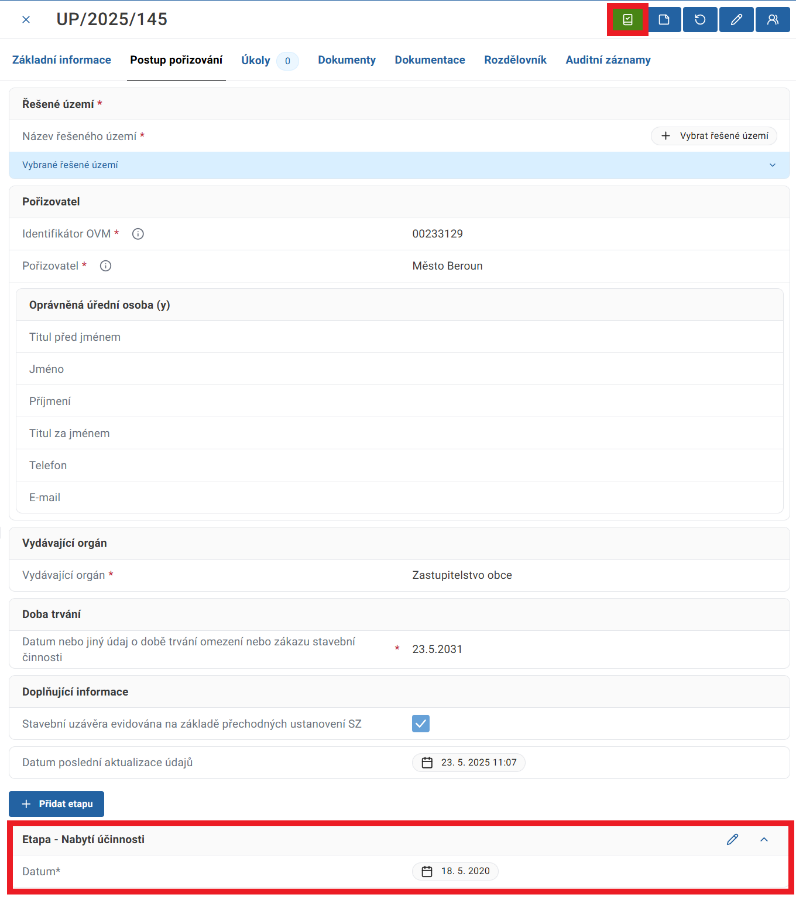 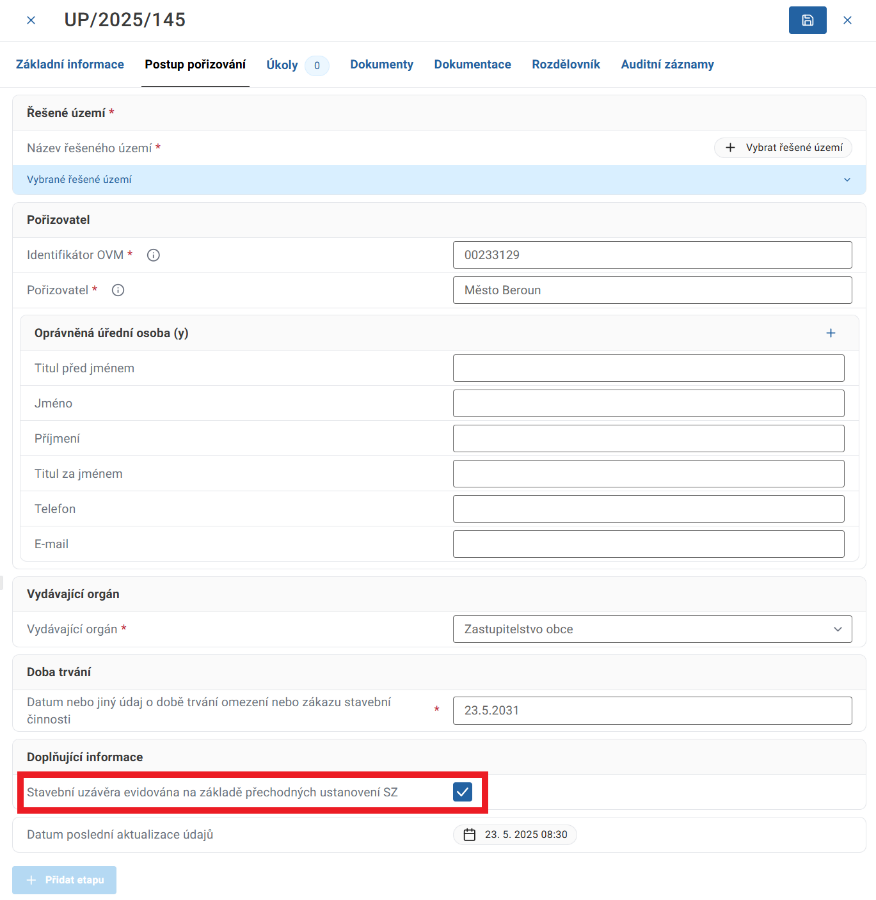 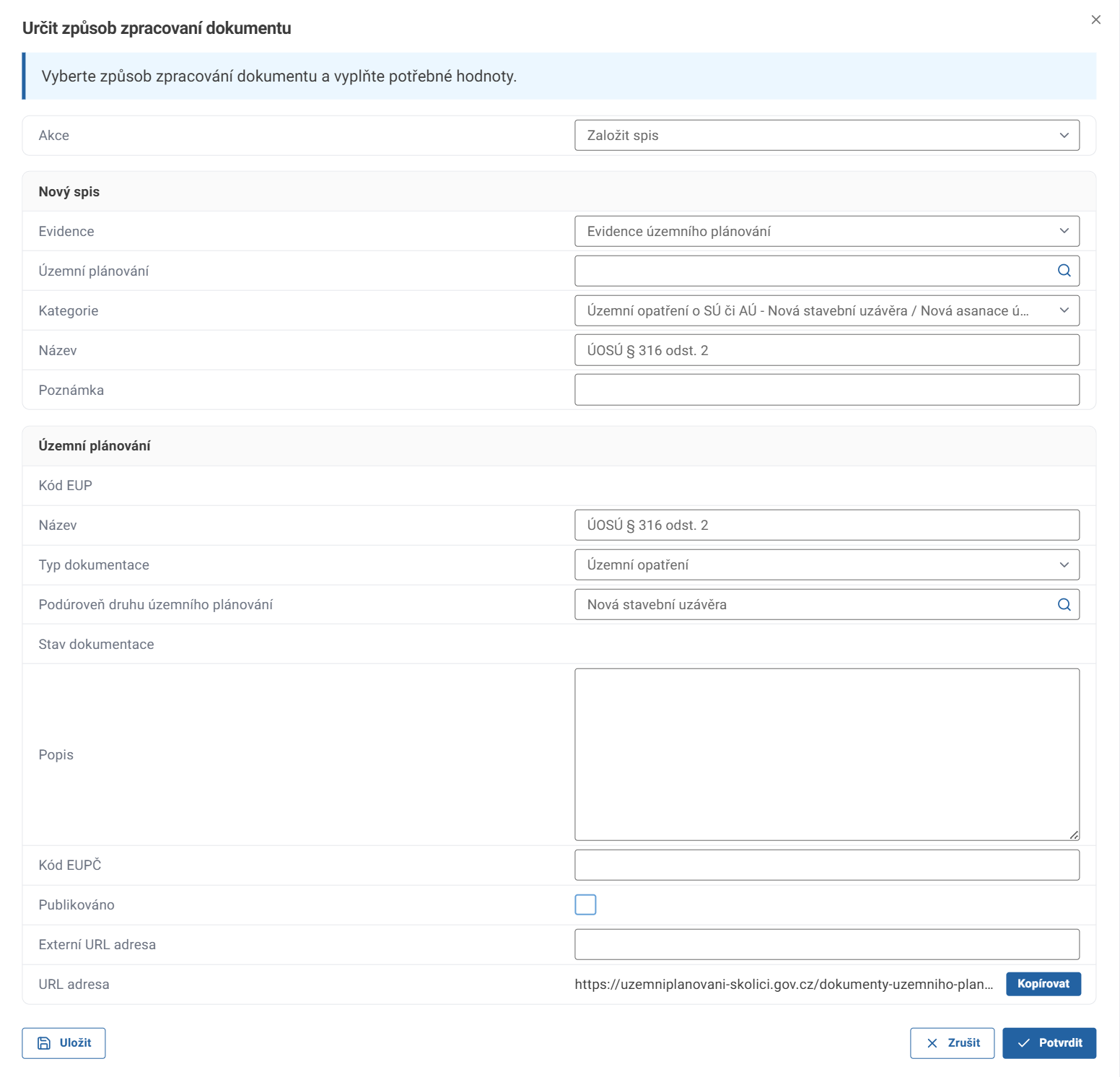 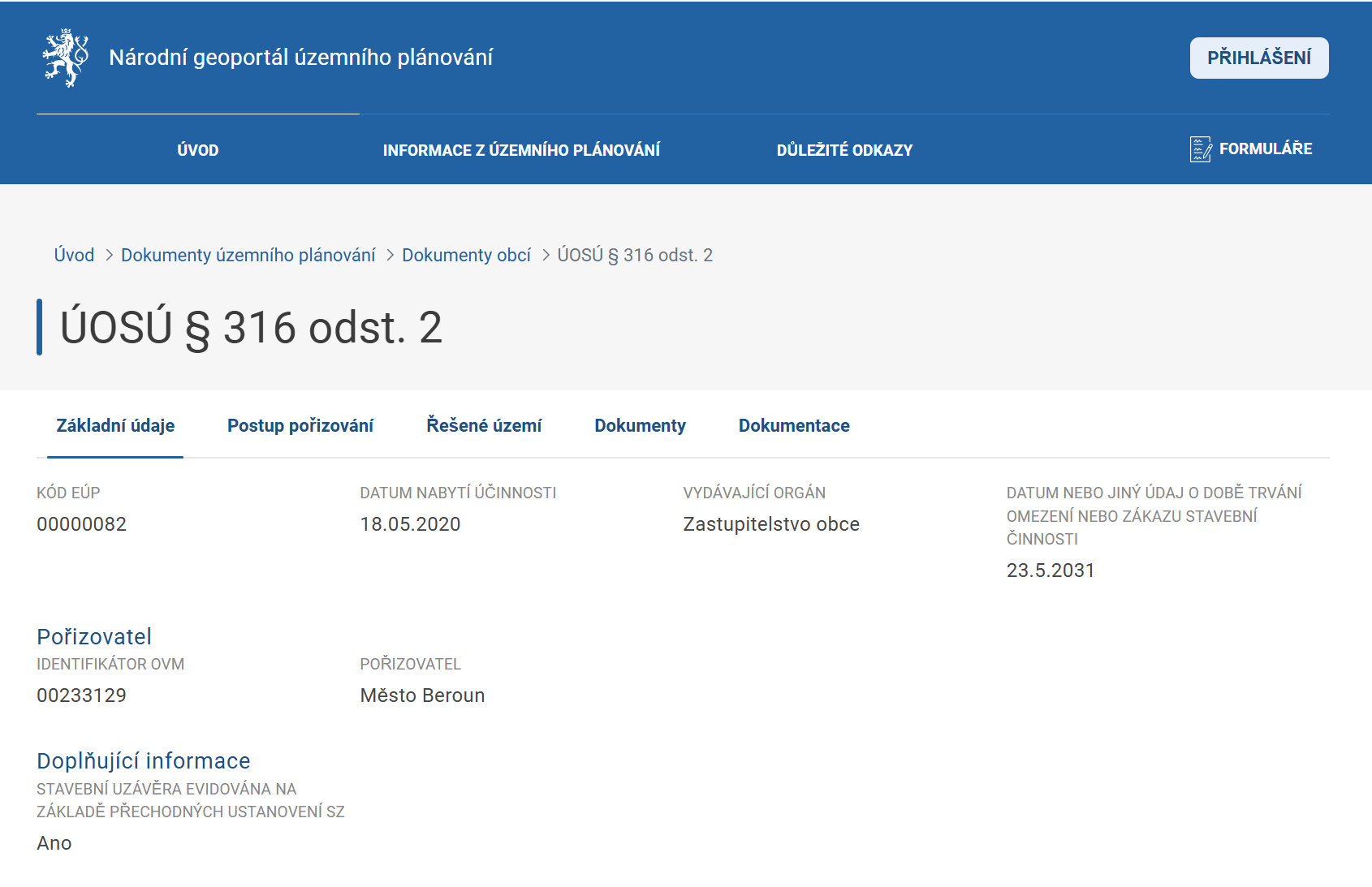 Evidence územního plánování – Specifika jednotlivých dokumentací
Územní studie – Prověření aktuálnosti
Ověření aktuálnosti možnosti využití územní studie se provádí na záznamu EÚP (nikoliv na spisu!)
Ověření aktuálnosti				Ukončení platnosti
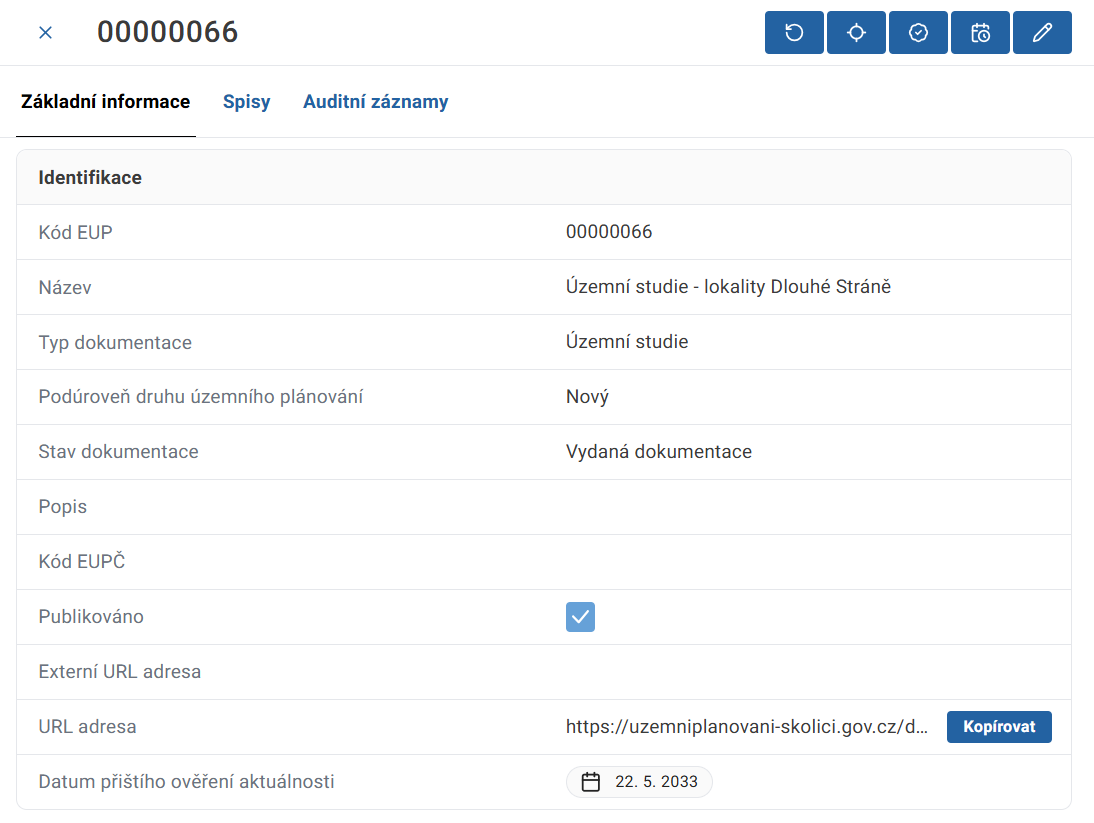 Evidence územního plánování
Školící prostředí
Dostupné na adrese:
https://uzemniplanovani-skolici.gov.cz/
Přihlašování:
Úředník – JIP/KAAS
Zástupce pořizovatele – Identita občana 
Role ve školícím prostředí = role v produkčním prostředí 
Úředník KÚ, OÚ ORP, OÚ I. a II. typu 
Záznamy EÚP v rámci dané organizace
Zástupce pořizovatele
Pouze vlastní záznamy
Plánovaný další rozvoj
MMR 
záznamy EÚP celé ČR
KÚ
záznamy EÚP v rámci kraje 
ORP
záznamy EÚP v rámci ORP
OÚ I. a II. Typu
pouze vlastní záznamy
Zástupce pořizovatele
pouze vlastní záznamy
Evidence územního plánování
Nedostatky aktuální verze
Vyhledávání dokumentací na veřejné části NGÚP
RÚIAN kód ORP x kód kraje
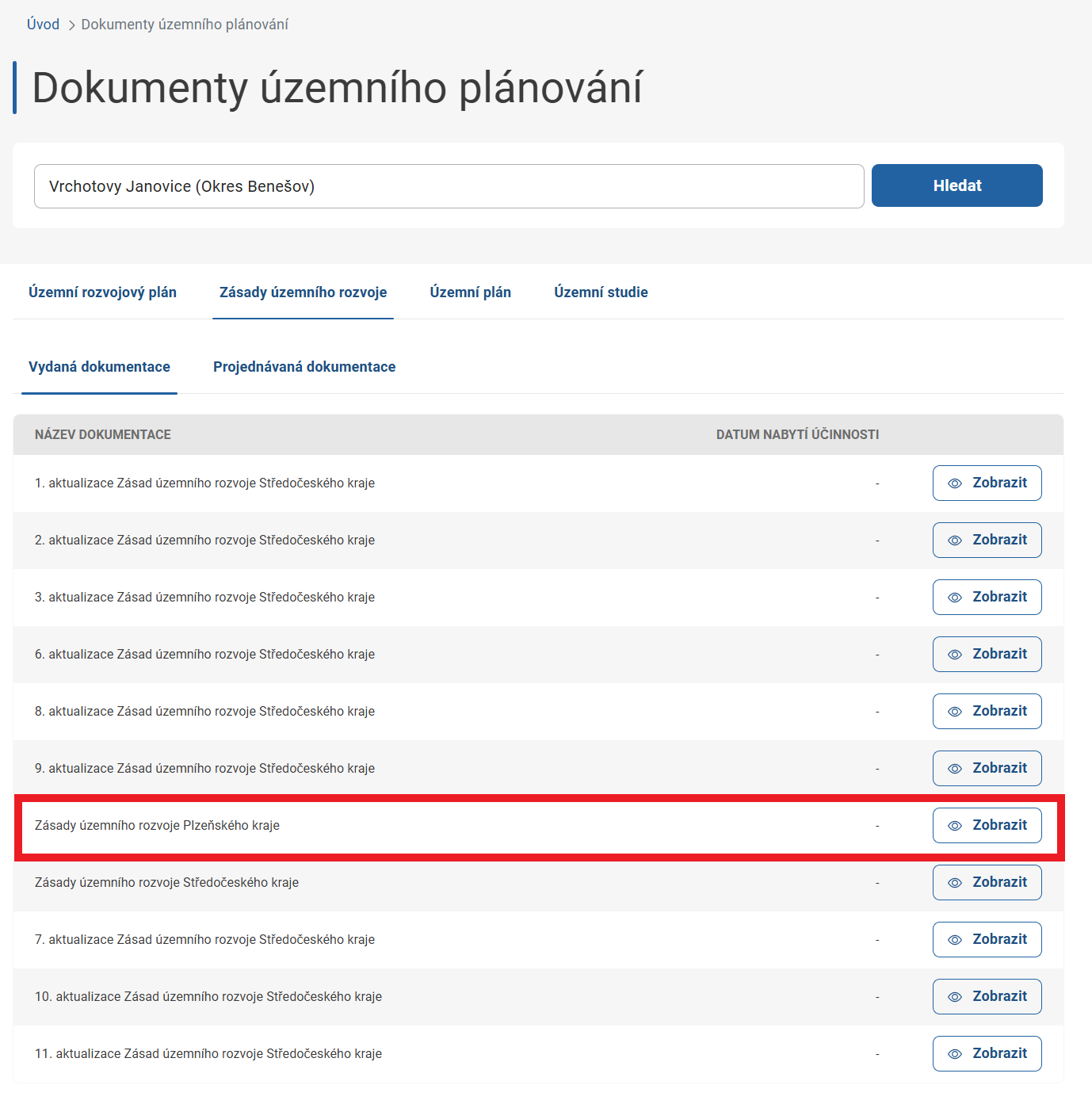 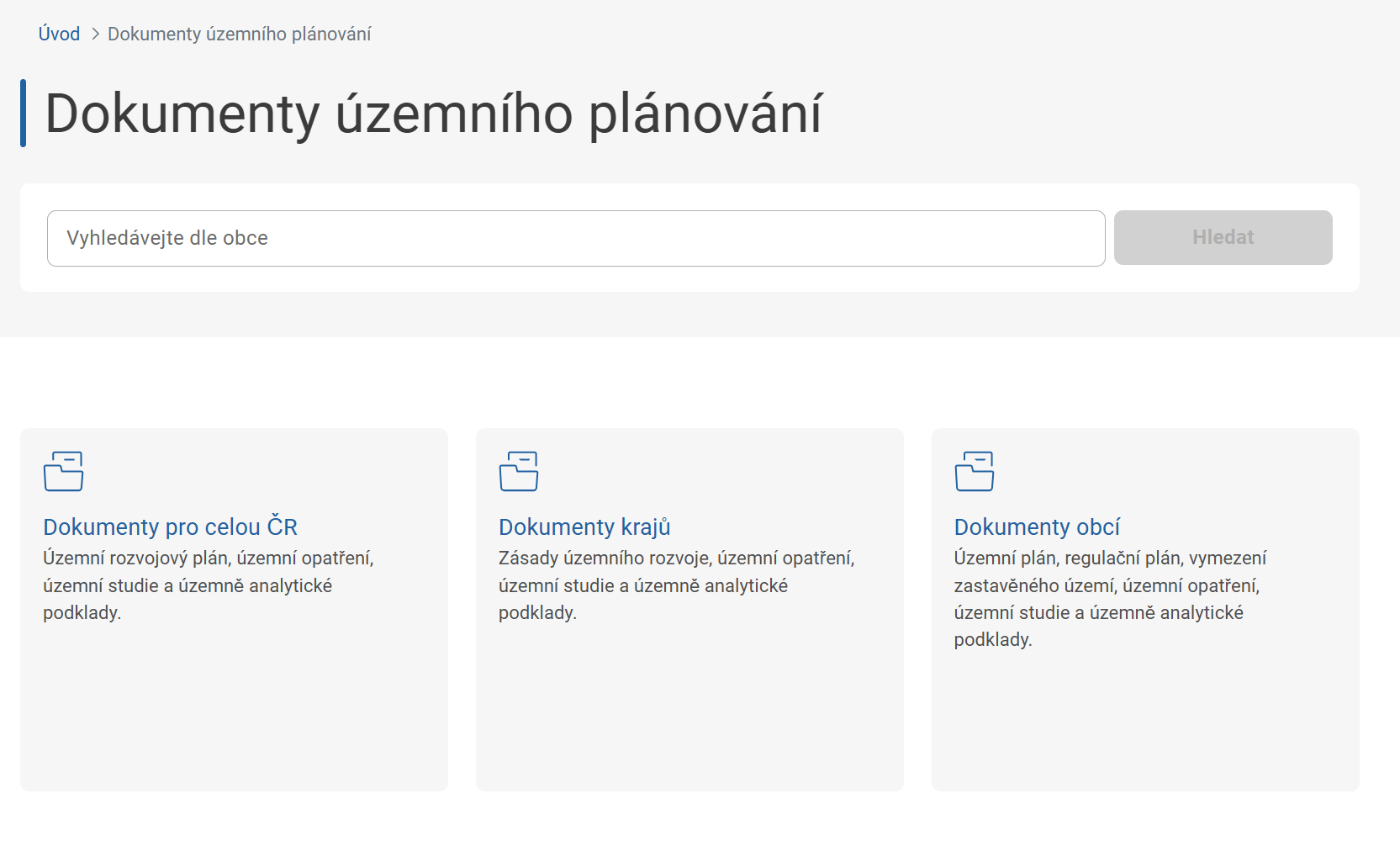 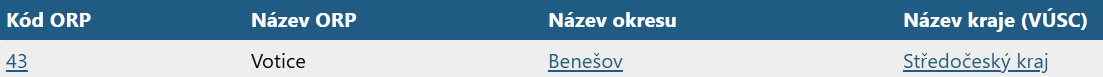 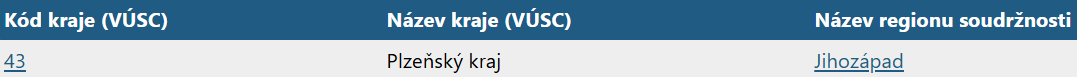 Evidence územního plánování
Nedostatky aktuální verze
Zpráva o uplatňování – záznam EÚP 
Rok od / rok do – špatně nastavena podmínka
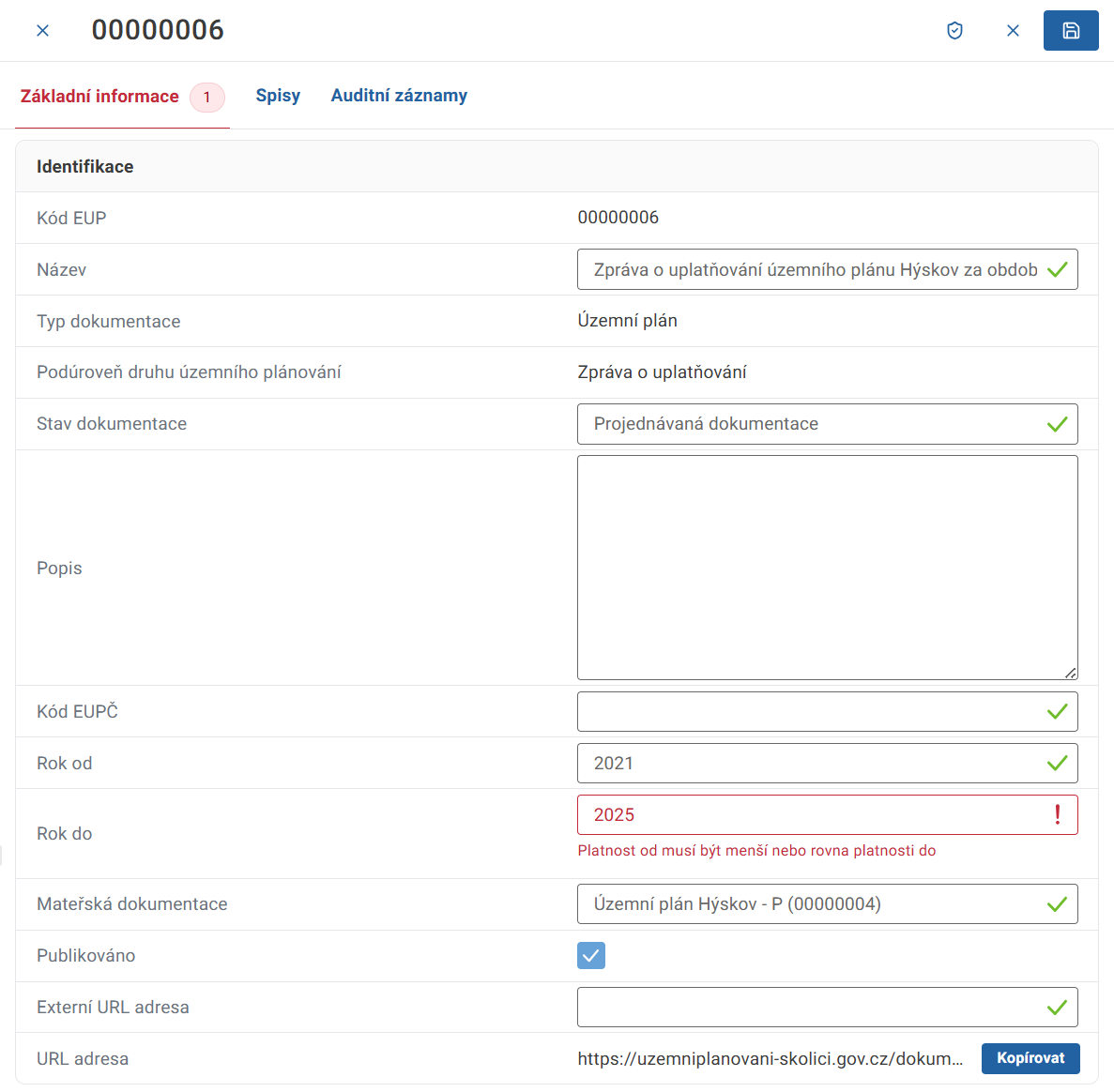 Evidence územního plánování
Nedostatky aktuální verze
Regulační plán – Doplňující informace
Zobrazení VV URÚ
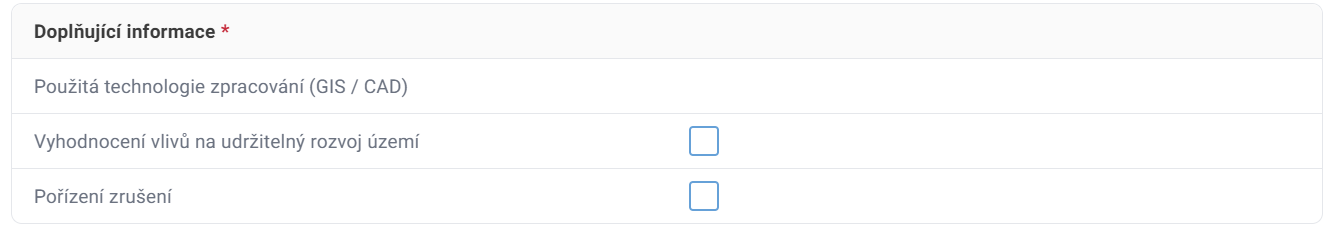 Evidence územního plánování
Nedostatky aktuální verze
Územní studie – Doplňující informace
Zobrazení 2 stejných atributů – druhý má být: Územní studie je pořízena na základě požadavku územně plánovací dokumentace
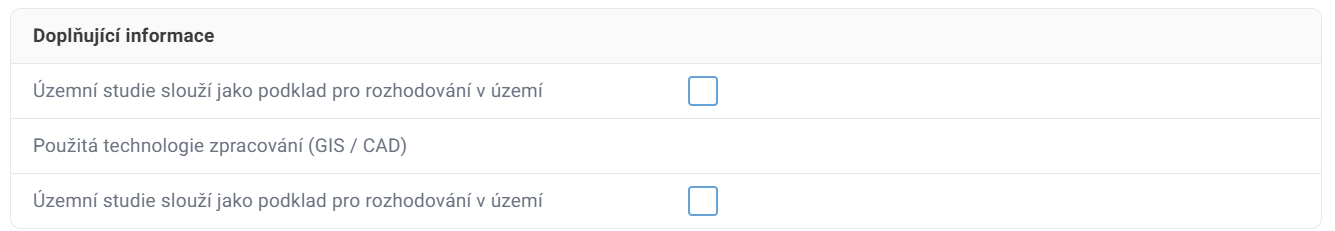 Evidence územního plánování
Nedostatky aktuální verze
Územní studie – ověření aktuálnosti – záznam EÚP
Datum příštího ověření aktuálnosti = Datum ověření aktuálnosti
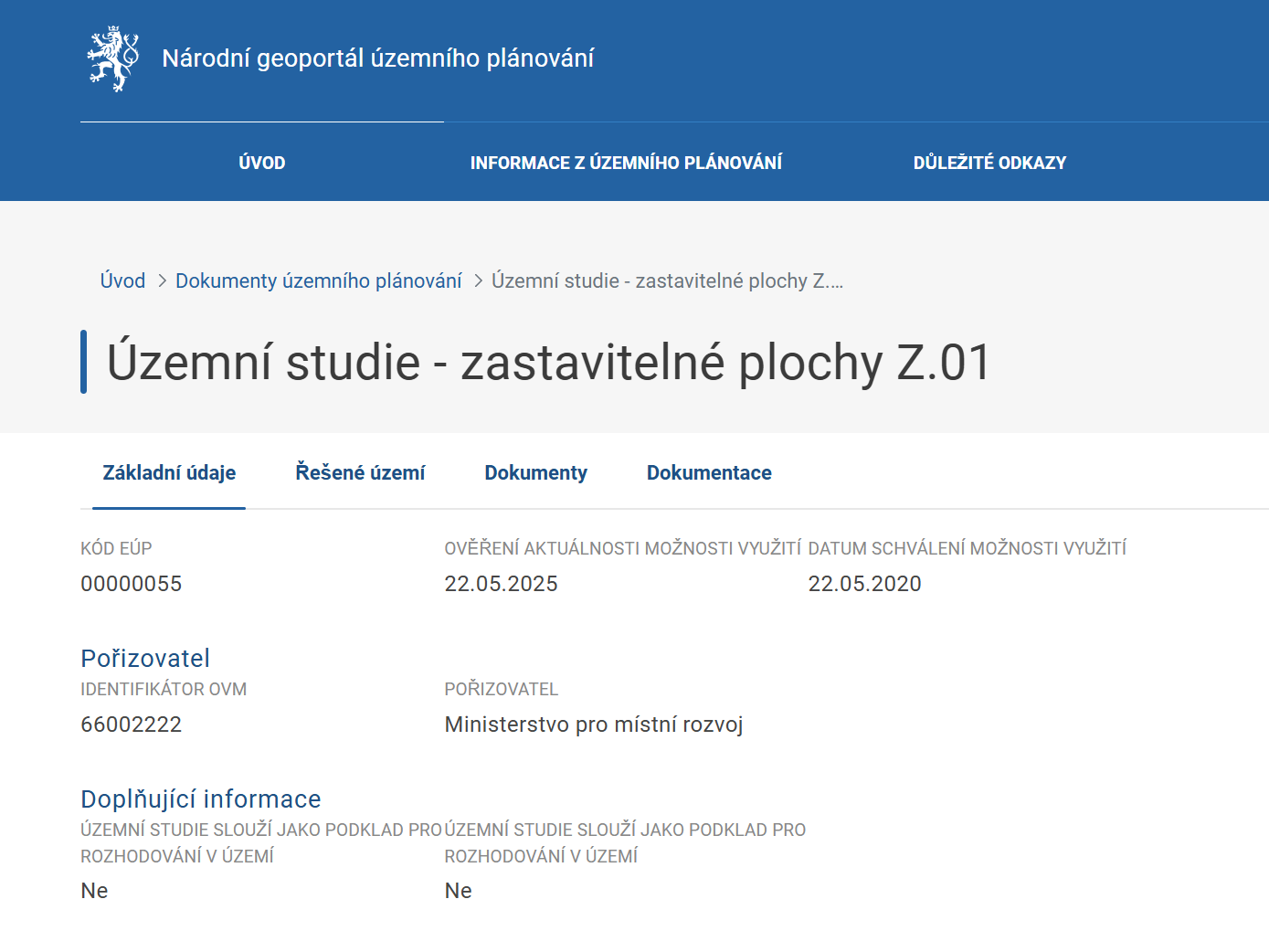 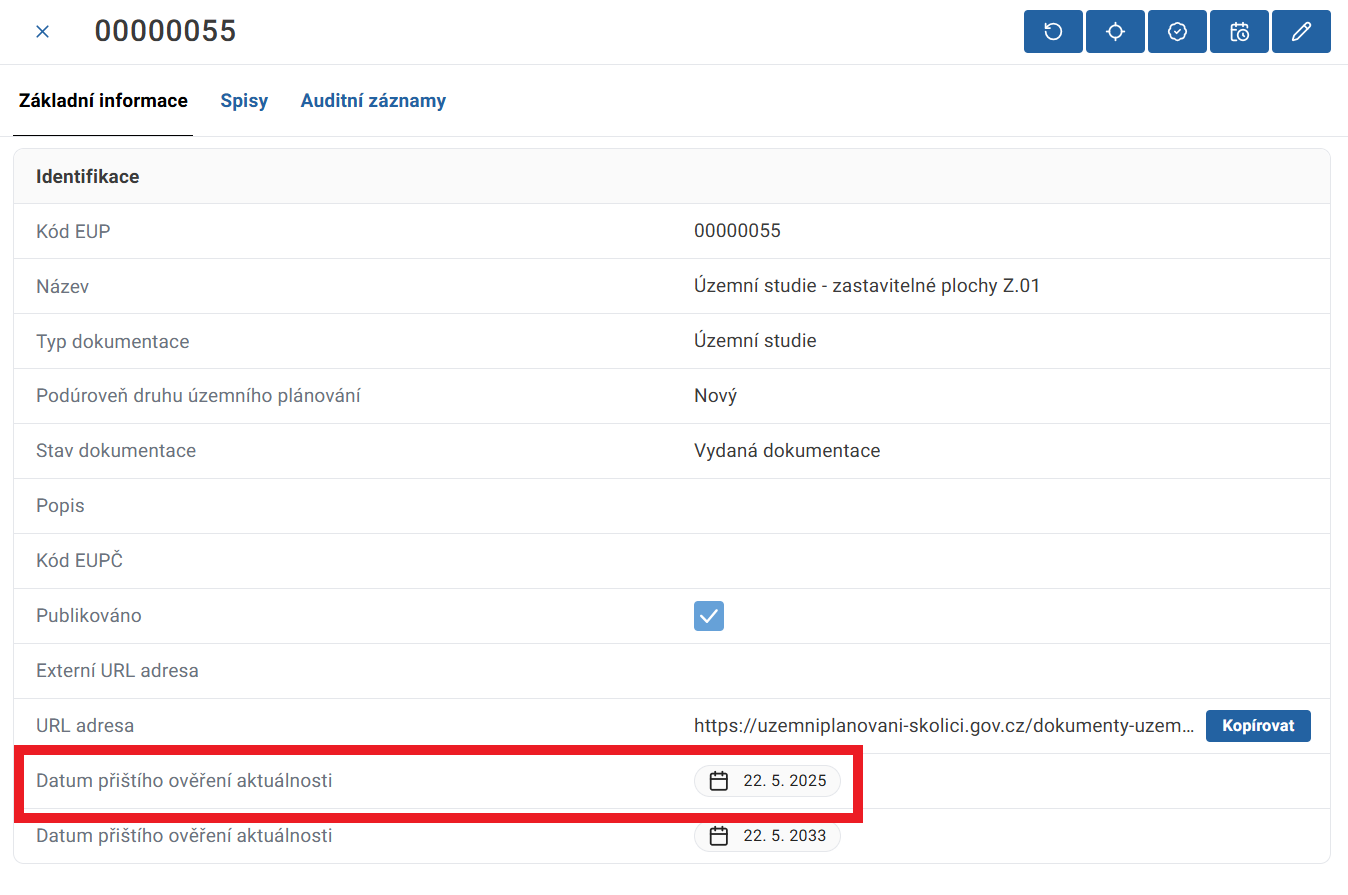 Evidence územního plánování
Nedostatky aktuální verze
Zpráva o uplatňování – Změna stavu dokumentace
Po zaevidování etapy Rozhodnutí schvalujícího orgánu s výsledkem Návrh zprávy schválen je nutné manuálně zeditovat stav dokumentace na záložce Základní informace na záznamu EÚP (nikoliv na spisu!) na Vydaná dokumentace
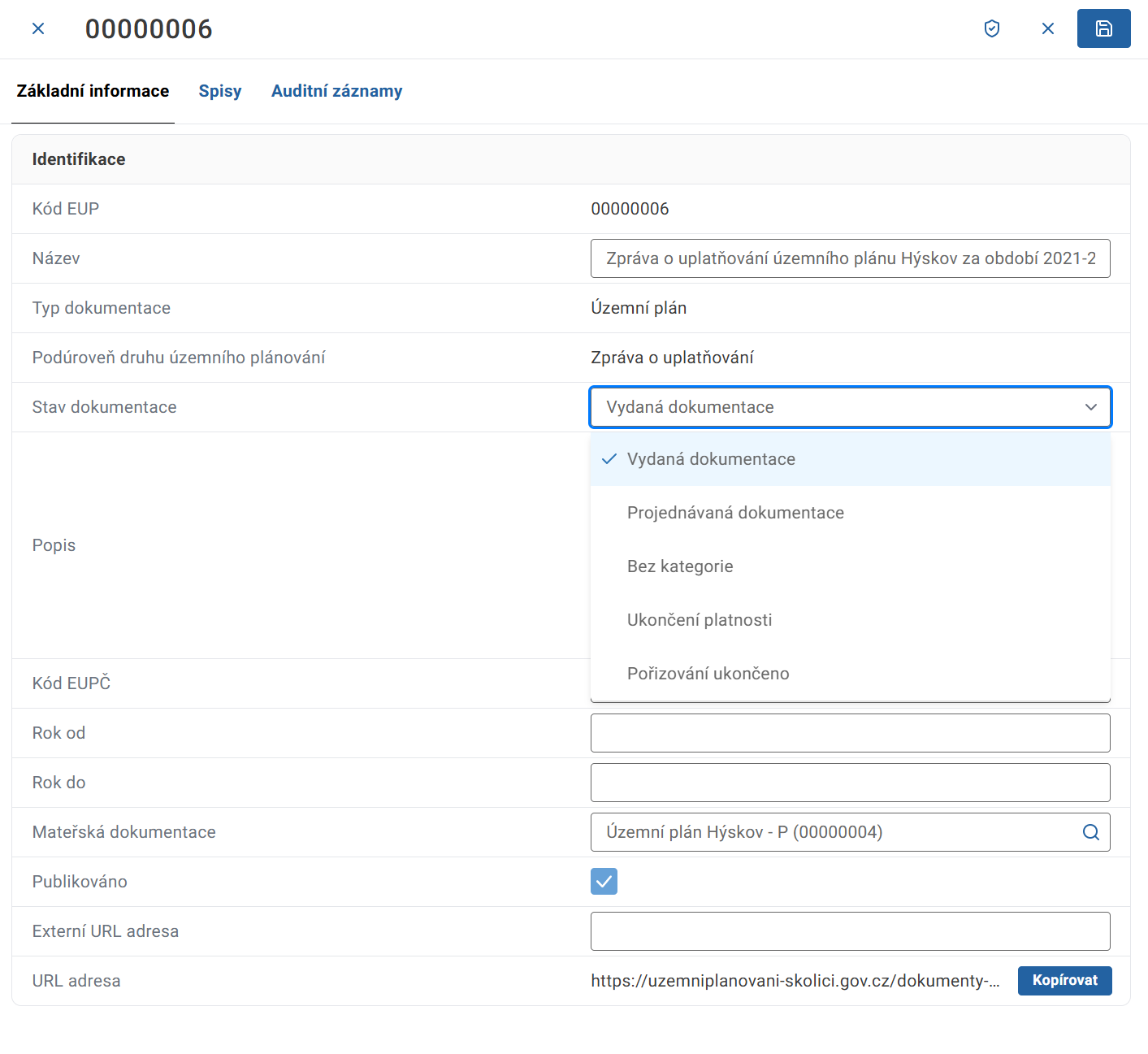 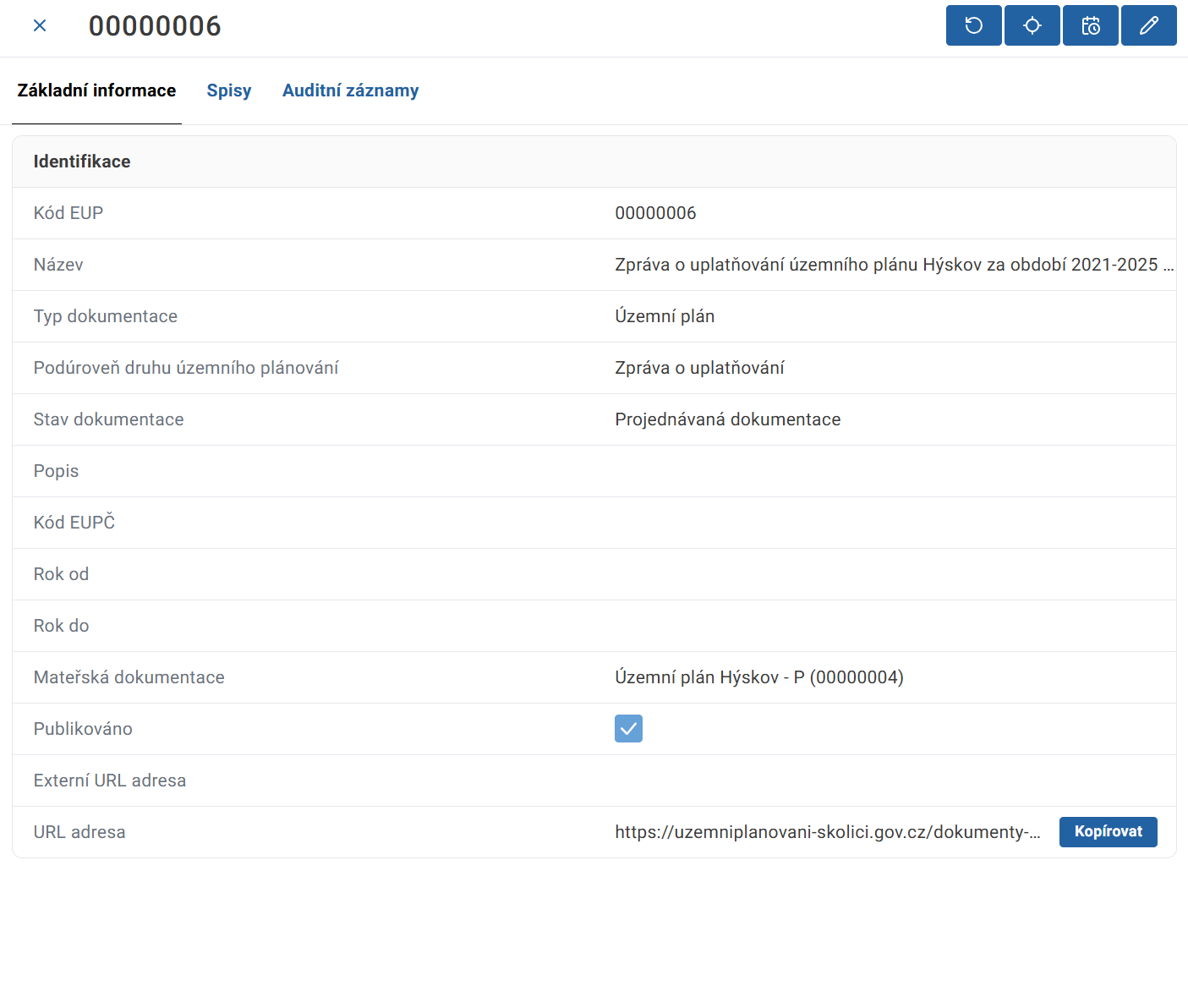 Evidence územního plánování
Nedostatky aktuální verze - Portál
Zpráva o uplatňování – zobrazení na portále
Zatím se nezobrazuje na samostatné záložce, řadí se to pod příslušnou ÚPD
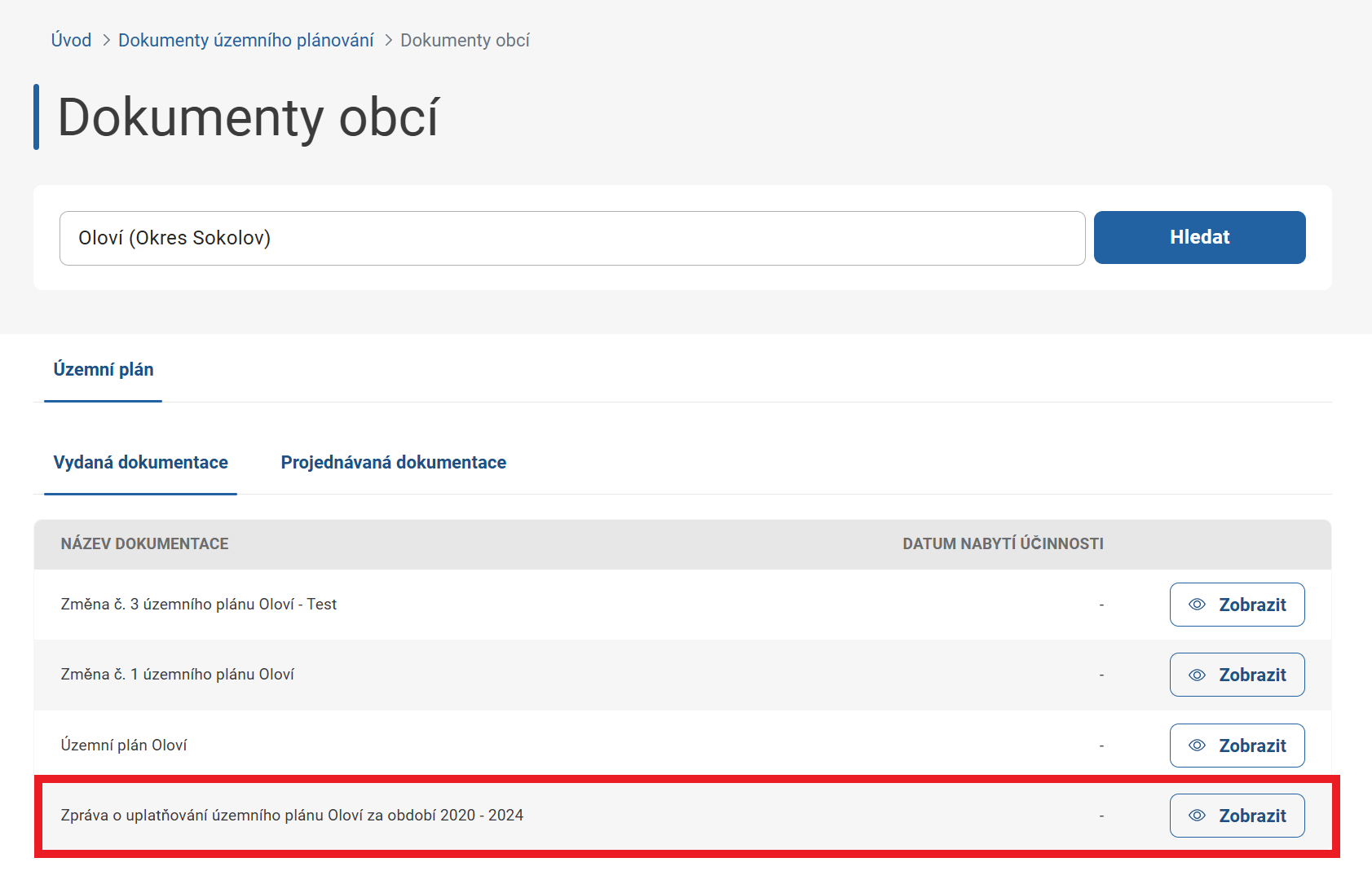 Evidence územního plánování
Migrace dat EÚPČ do EÚP v NGÚP a její kontrola
Předmětem migrace pouze záznamy o ÚPD, jejich změnách a ÚS (údaje o platných k 13.1. 2025, aktualizováno s údaji v EÚPČ k 7. 5. 2025)
Zprávy o uplatňování se z EÚPČ nemigrují
Kontrola záznamů ÚPD a ÚS – pokud bude chyba v migrovaných datech, která byla zadána do EÚPČ správně, zaslat eup@uzemniplanovani.gov.cz
Předmět e-mailu: stručná identifikace chyby a název záznamu v evidenci Např:  Oprava zaznamu NAZEV
Chybejici zaznam NAZEV
Tělo e-mailu: vždy uvést jednoznačnou identifikaci záznamu, kde je evidována chyba – ideálně poslat URL adresu z evidence územního plánování z AIS (případně portálu)
Např.: https://ais.uzemniplanovani-test.gov.cz/territorial-planning/evidence/f370ab81-8b58-4d65-a663-3ba98cdcd2fc

Kontrolu a požadavek na opravu údajů zajistit nejpozději do 30.8.2025
Evidence územního plánování
Migrace dat EÚPČ do EÚP v NGÚP a její kontrola
Pokud byla chyba na straně pořizovatele (chybné vložení údajů, chybný návrh na vklad údajů, nevložení údajů) nebo KÚ vkládajícího data, pořizovatel: 
Pro údaje, které měly být do EÚPČ vloženy na základě postupu dle zákona č. 183/2006 Sb.  zajistí opravu údaje prostřednictvím EÚPČ, do EÚP budou převzaty z EÚPČ v rámci průběžné migrace dat
Pro údaje, které mají být vloženy do EÚP v NGÚP na základě postupu dle zákona č. 283/2021 Sb. zajistí opravu údaje přímo v NGÚP
Doplnění údajů, které jsou předmětem EÚP v NGÚP pro aktuálně pořizované dokumentace a zprávy na základě postupu dle zákona č. 283/2021 Sb.
Prověřování stavebních uzávěr – pokud došlo v EÚP k založení "prověření„ nebo „zrušení“, kde výsledkem je "neaktuálnost" – ukončit platnost záznamu na EÚP
Kontrolu a opravu údajů zajistit nejpozději do 30.8.2025
Příručky k NGÚP
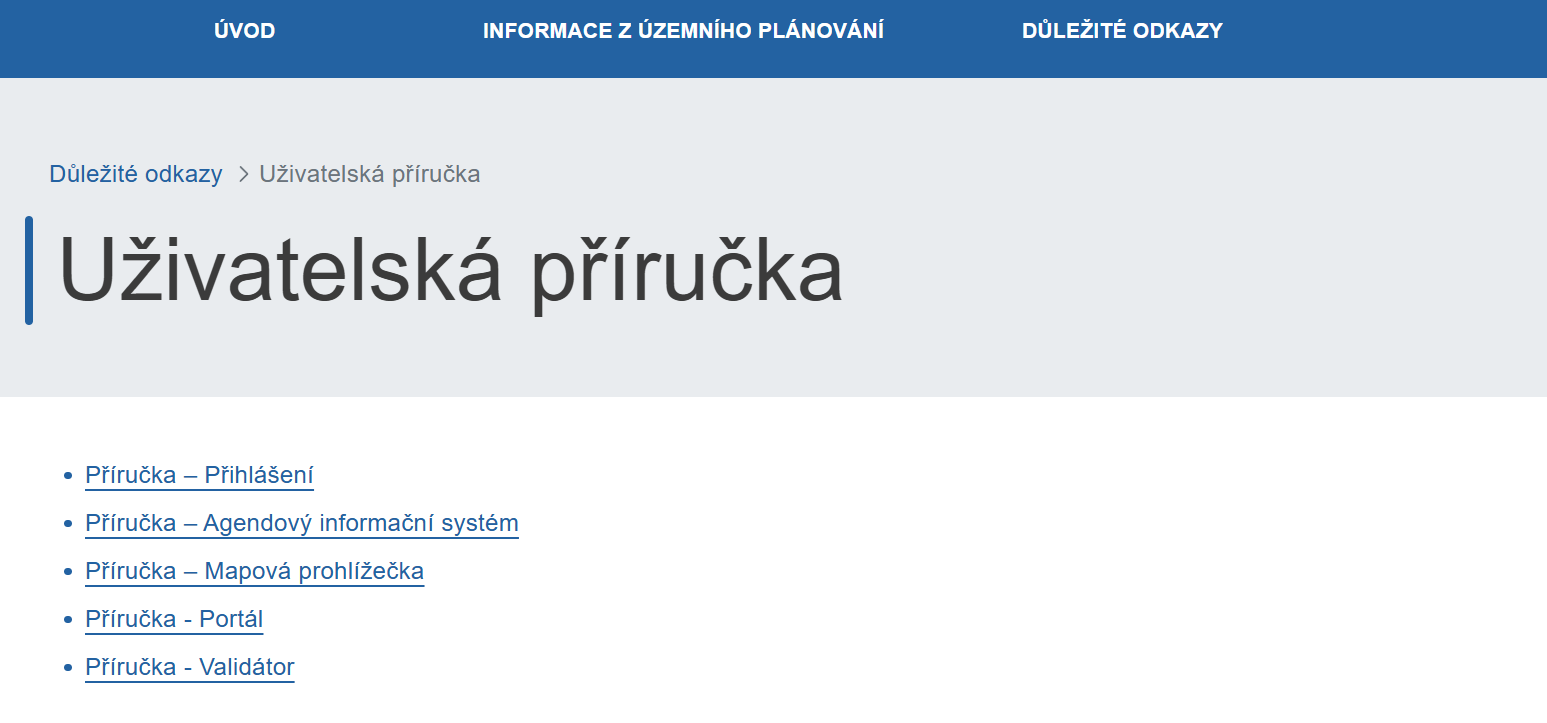 Produkční a školící prostředí
https://uzemniplanovani.gov.cz/

https://uzemniplanovani-skolici.gov.cz/
Diskuze a dotazy